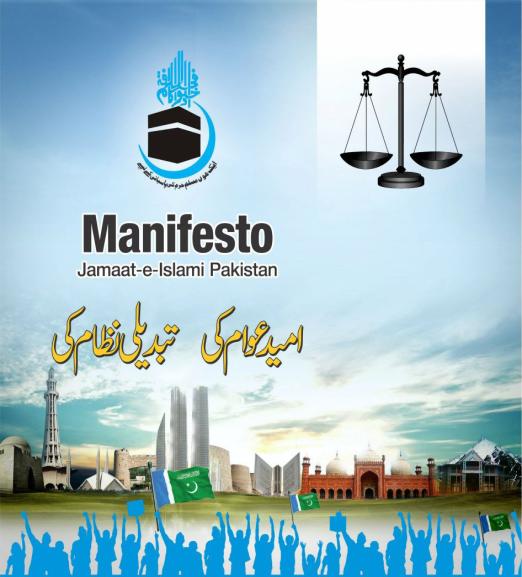 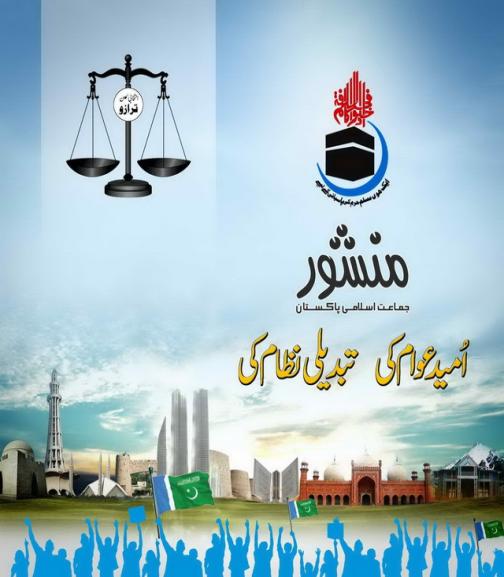 اِنَّ اللّٰهَ يَاۡمُرُكُمۡ اَنۡ تُؤَدُّوۡا الۡاَمٰنٰتِ اِلٰٓى اَهۡلِهَاۙ وَاِذَا حَكَمۡتُمۡ بَيۡنَ النَّاسِ اَنۡ تَحۡكُمُوۡا بِالۡعَدۡلِ‌ؕ اِنَّ اللّٰهَ نِعِمَّا يَعِظُكُمۡ بِهٖ‌ؕ اِنَّ اللّٰهَ كَانَ سَمِيۡعَۢا بَصِيۡرًا‏ ﴿النساۤء۵۸﴾
مسلمانو!اللہ تم کو حکم دیتا ہے کہ امانتیں اہلِ امانت کے حوالے کرو اور جب لوگوں کے درمیان فیصلہ کرو تو عدل کے ساتھ  فیصلہ کرو اللہ تم کونہایت عمدہ نصیحت کرتا ہے بےشک اللہ سب کچھ  سنتا اور دیکھتا ہے  ﴿۵۸﴾
الَّذِيۡنَ اِنۡ مَّكَّنّٰهُمۡ فِىۡ الۡاَرۡضِ اَقَامُوۡا الصَّلٰوةَ وَاٰتَوُا الزَّكٰوةَ وَاَمَرُوۡا بِالۡمَعۡرُوۡفِ وَنَهَوۡا عَنِ الۡمُنۡكَرِ‌ؕ وَلِلّٰهِ عَاقِبَةُ الۡاُمُوۡرِ‏   ﴿الحج۴۱﴾
یہ وہ لوگ ہیں کہ اگر ہم ان کو ملک میں دسترس دیں تو نماز پڑھیں اور زکوٰة ادا کریں اور نیک کام کرنے کا حکم دیں اور برے  کاموں سے منع کریں اور سب کاموں کا انجام خدا ہی کے اختیار میں ہے  ﴿۴۱﴾
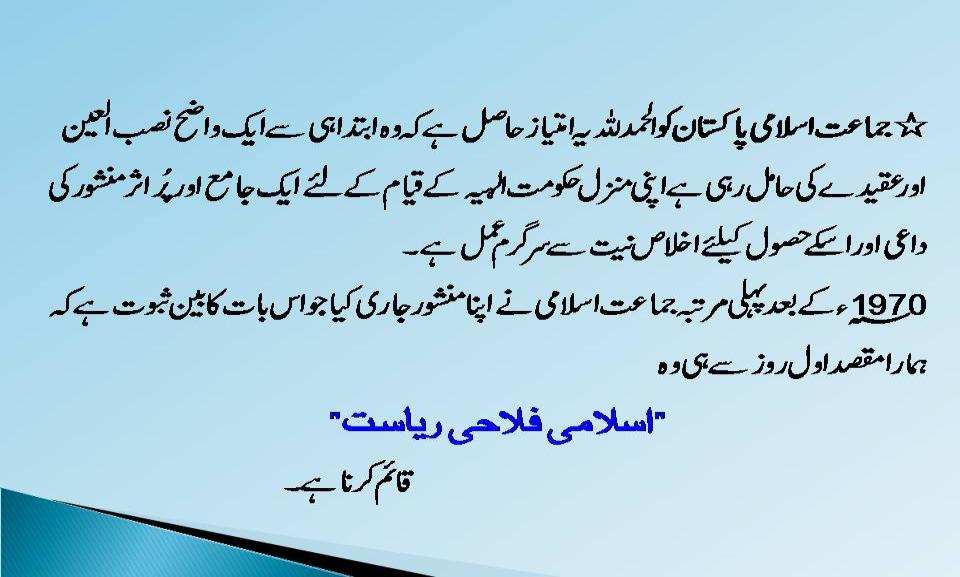 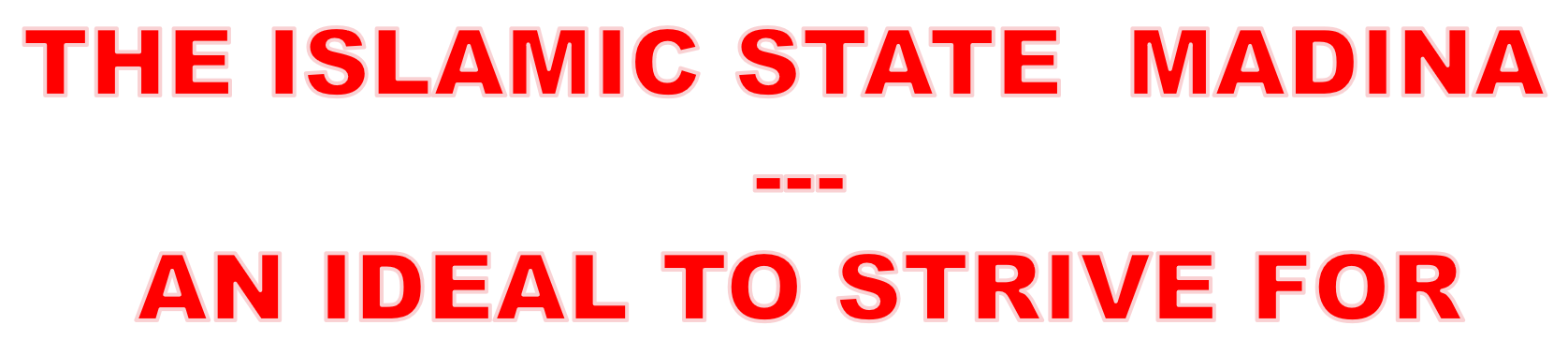 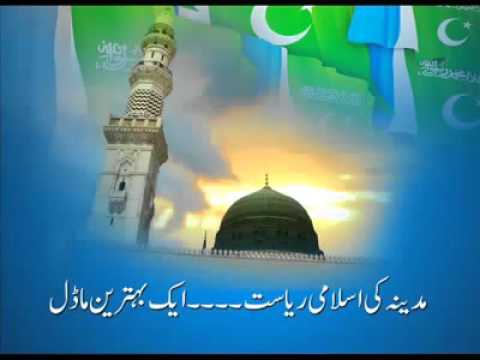 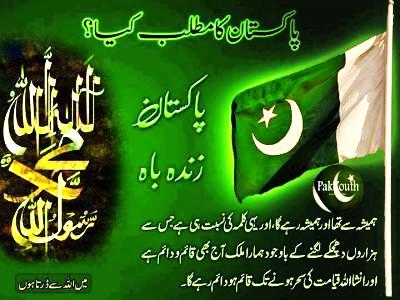 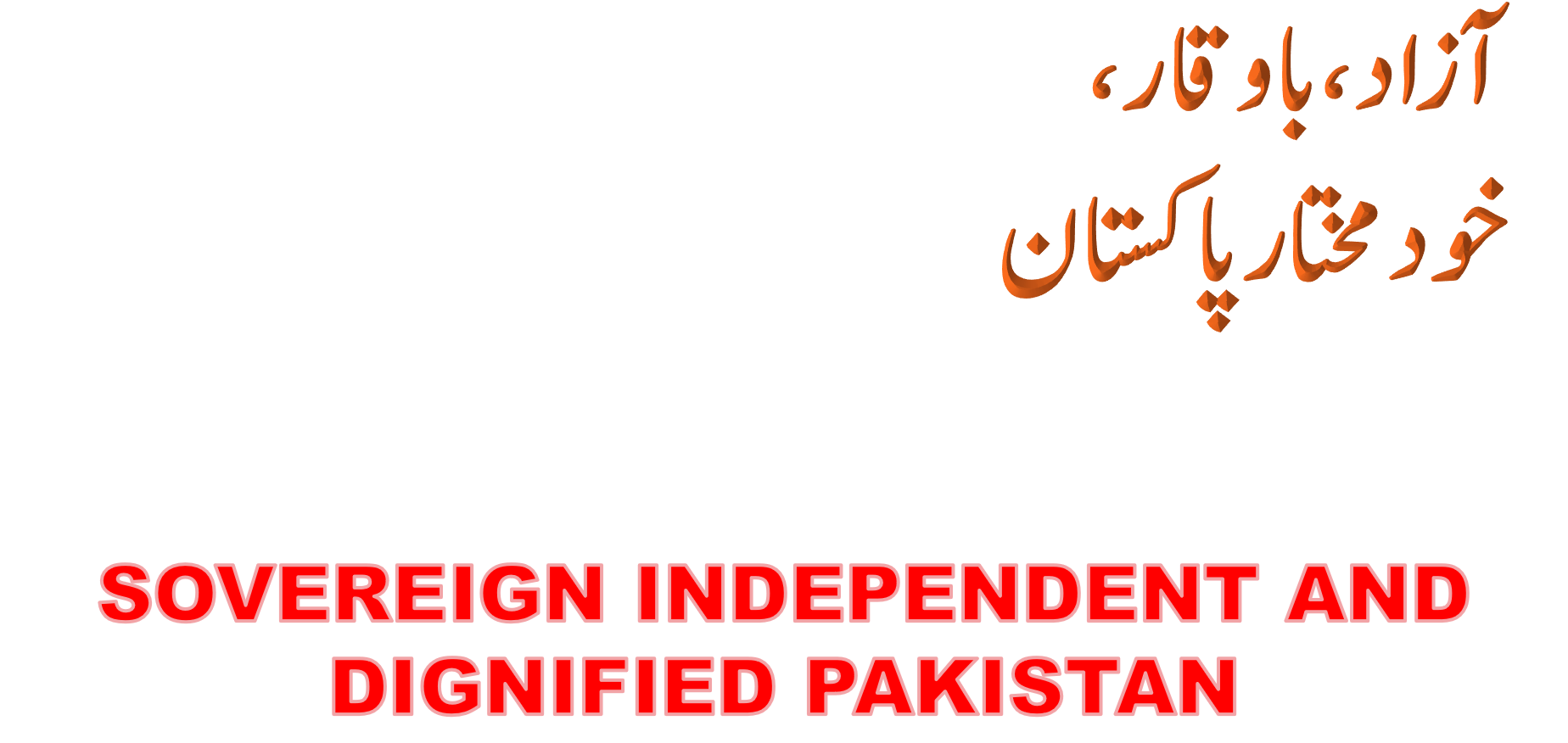 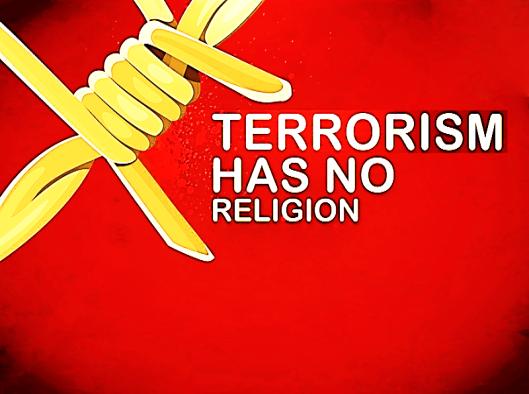 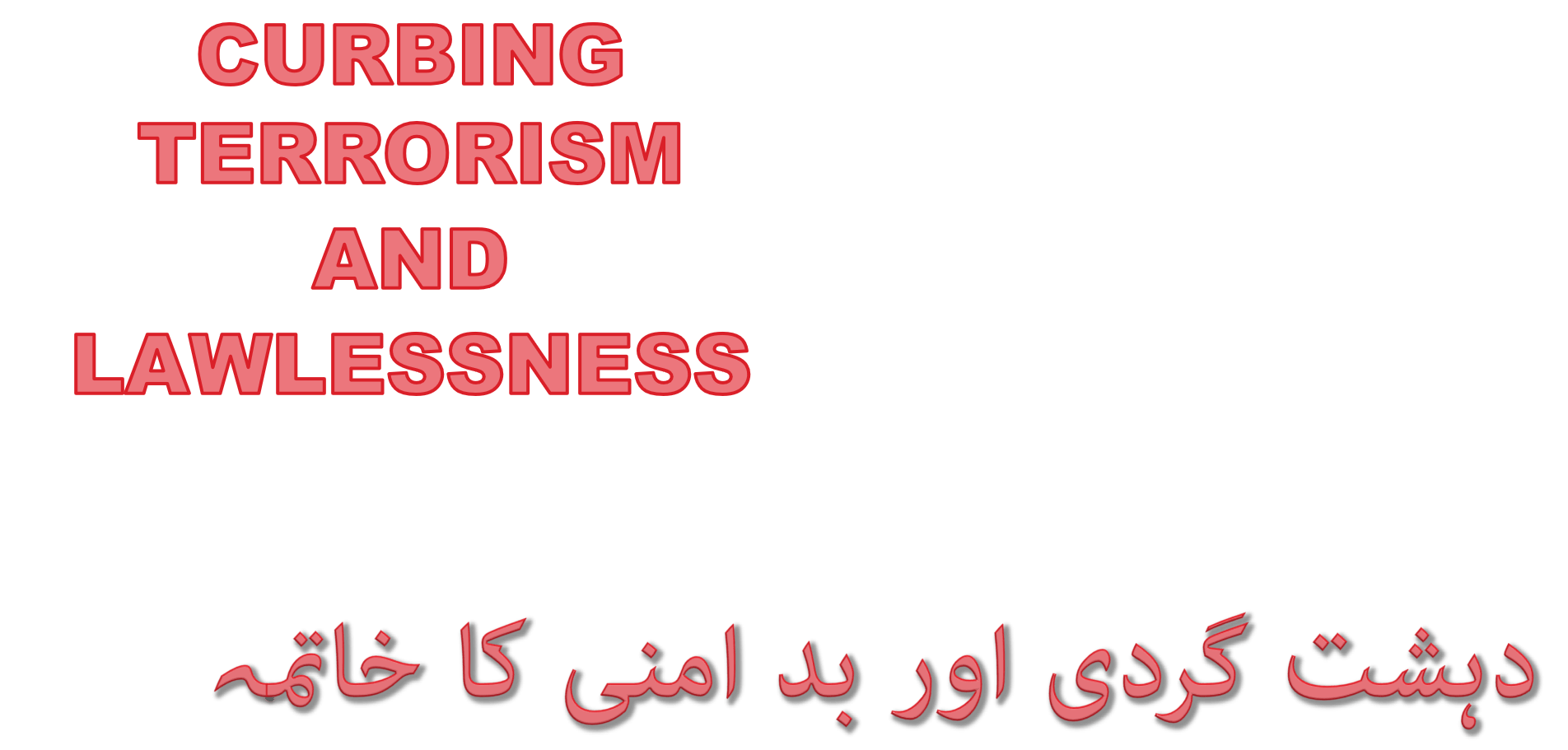 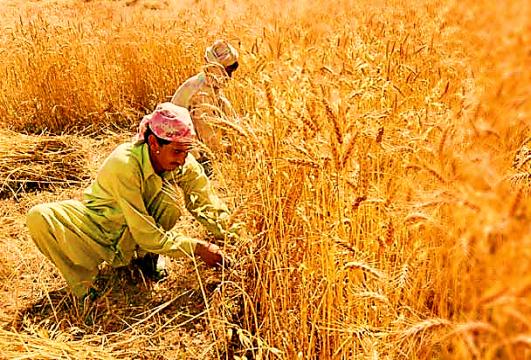 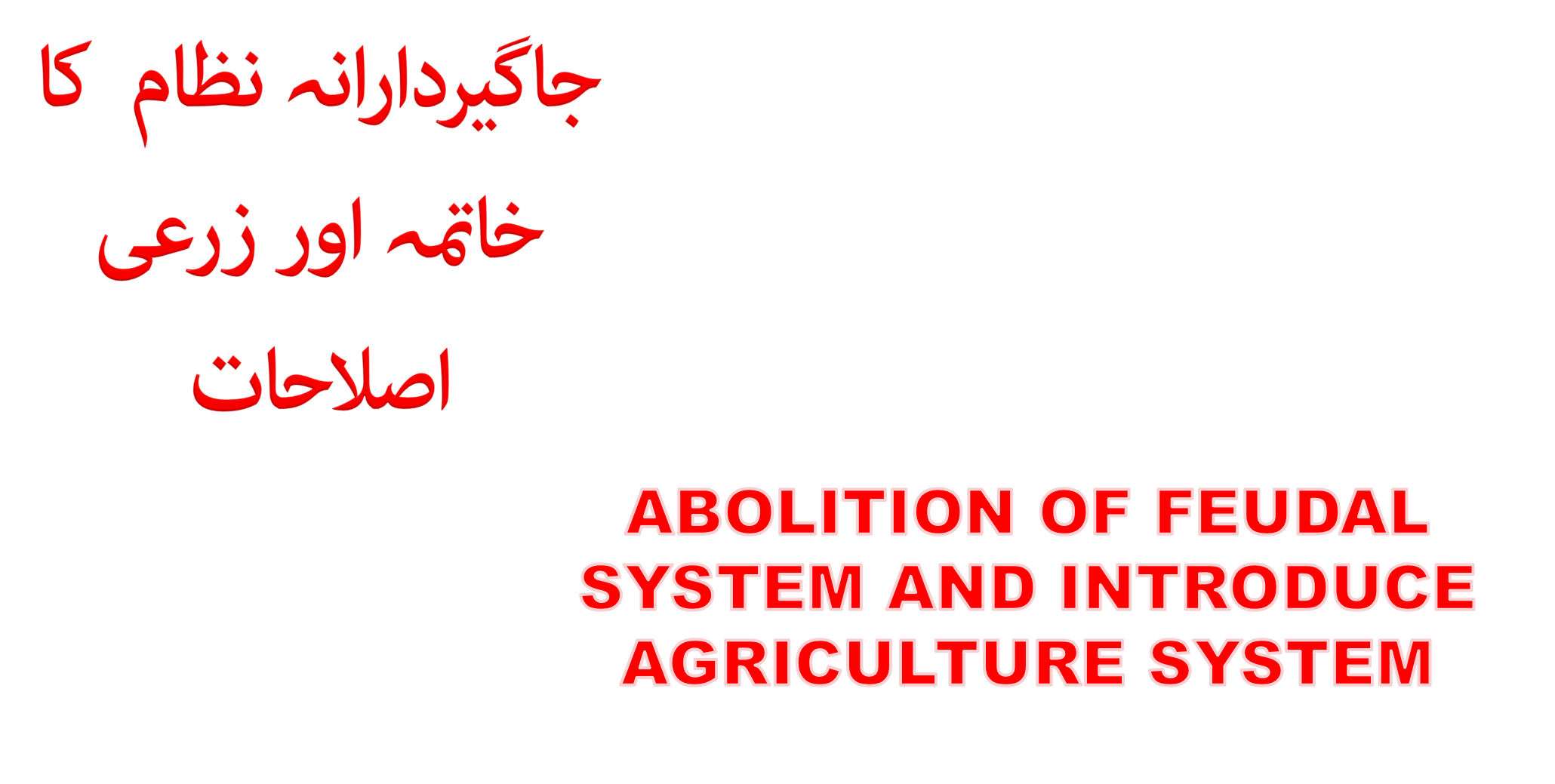 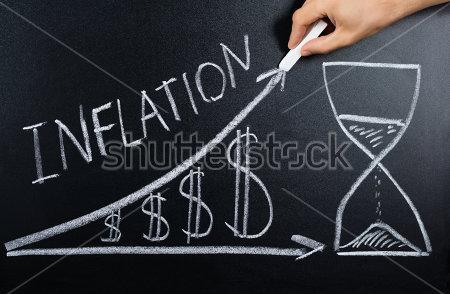 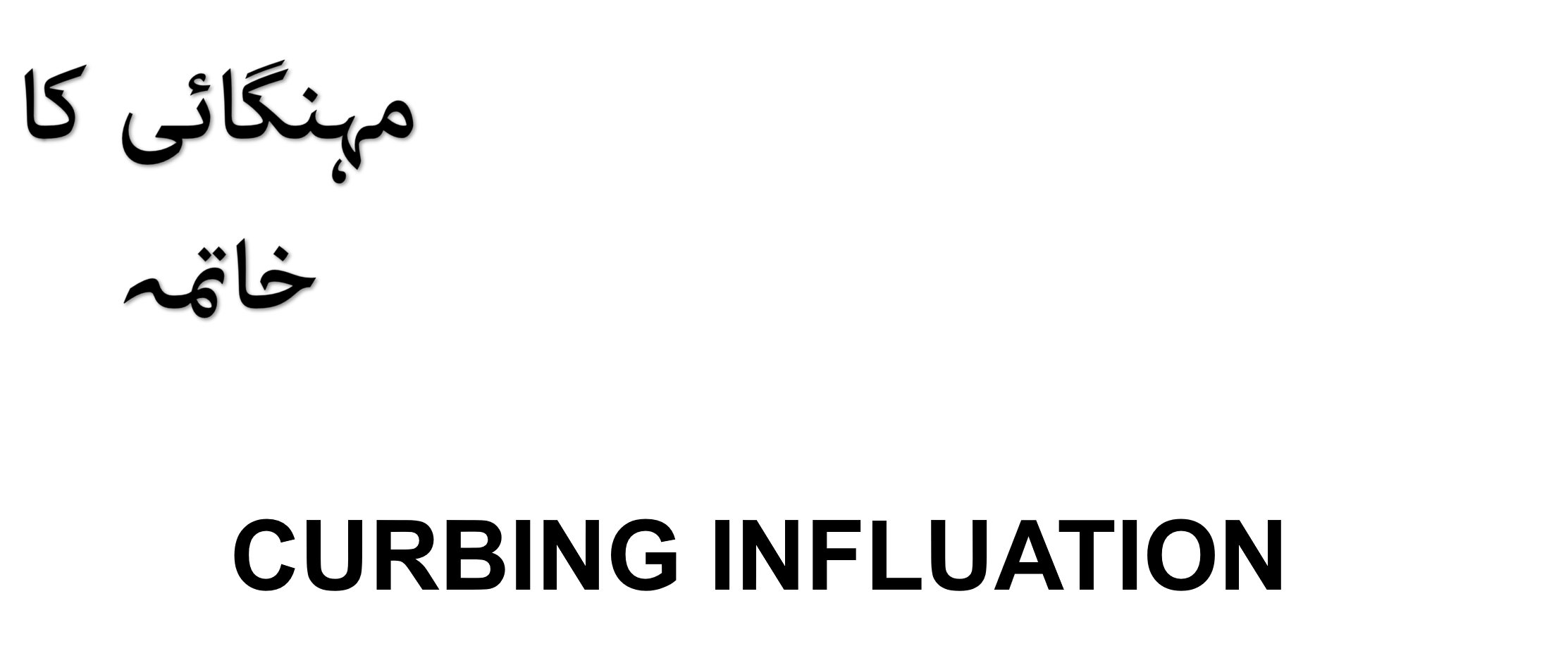 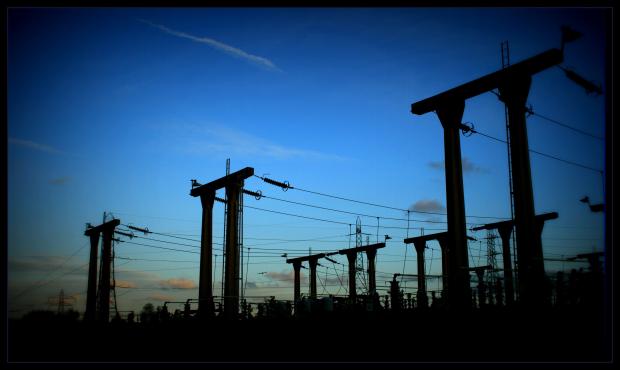 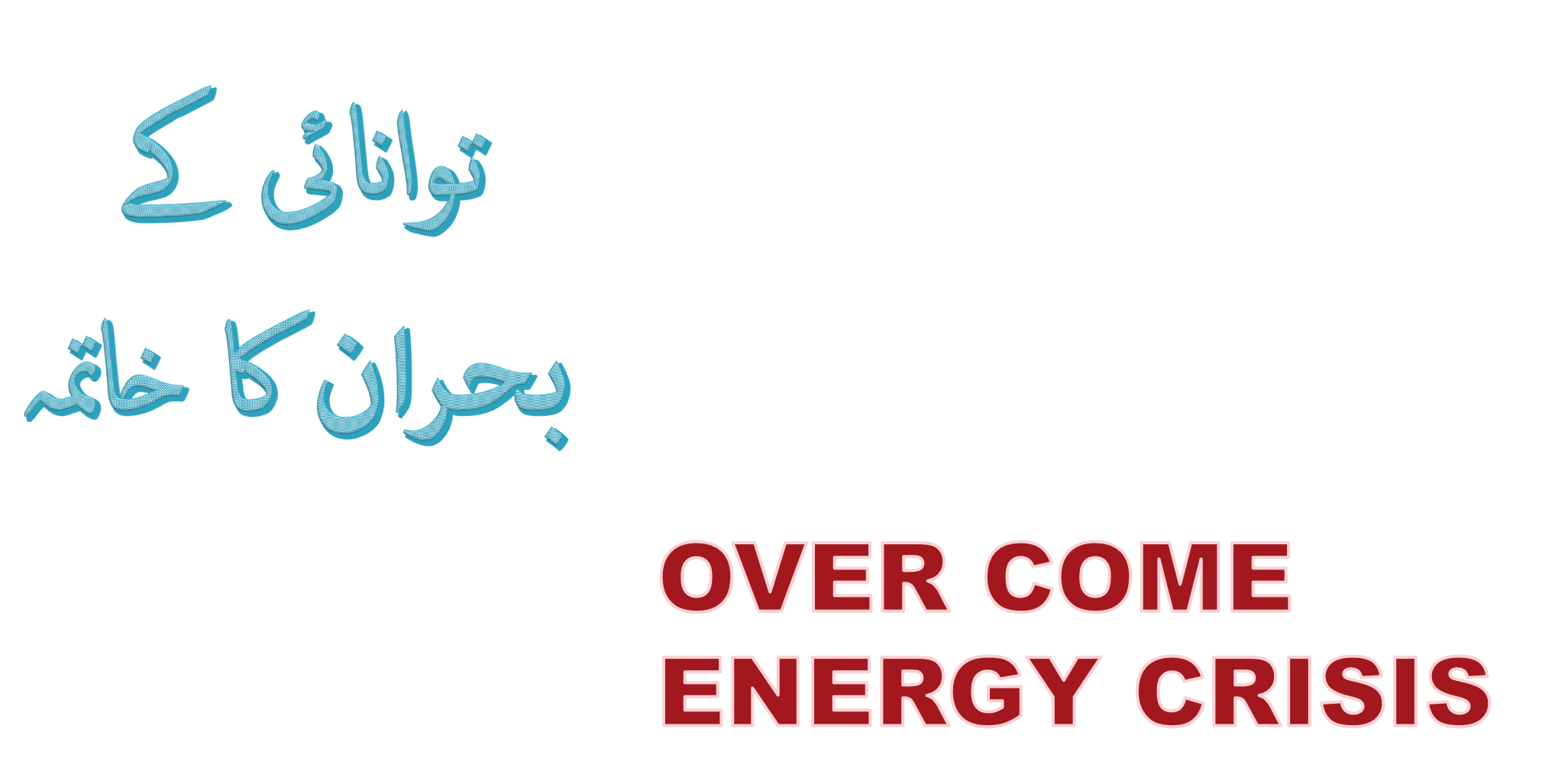 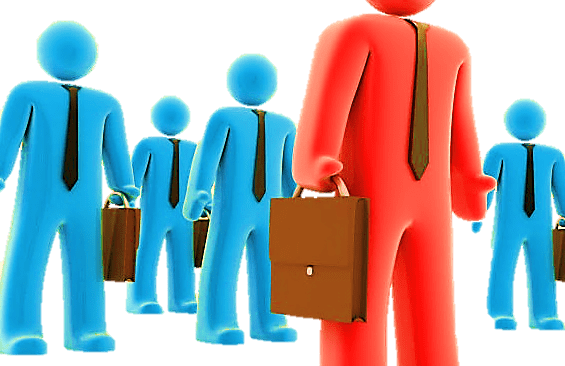 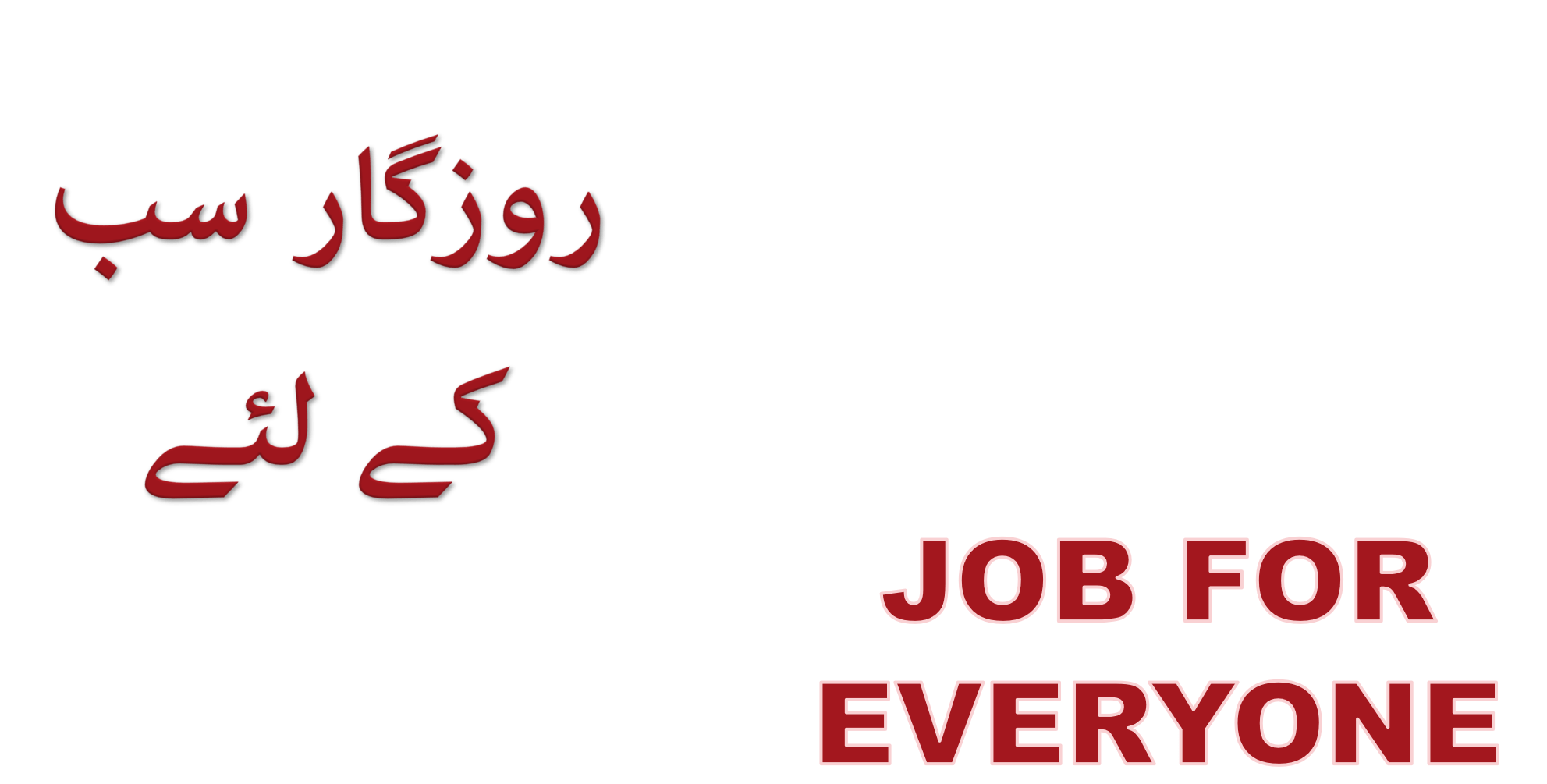 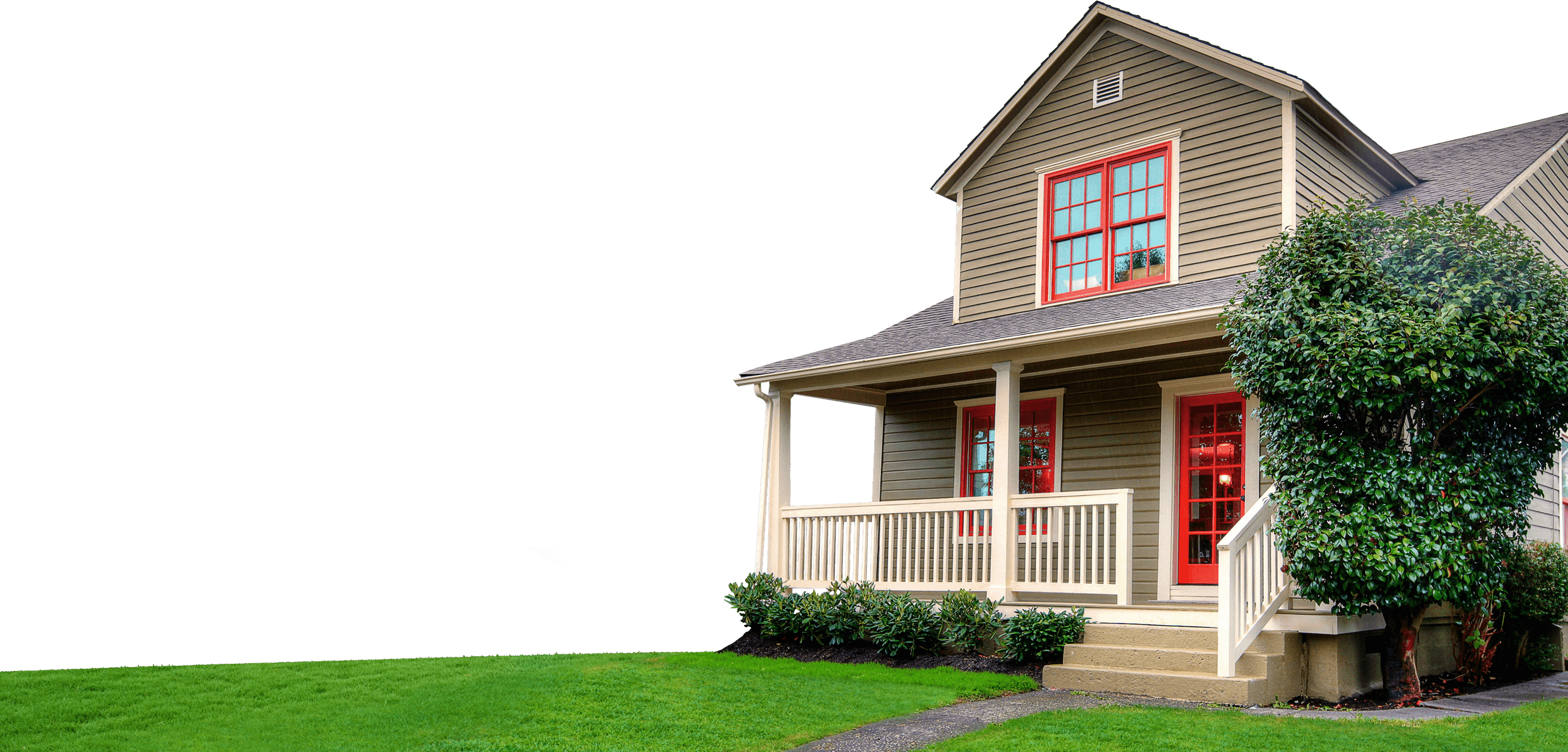 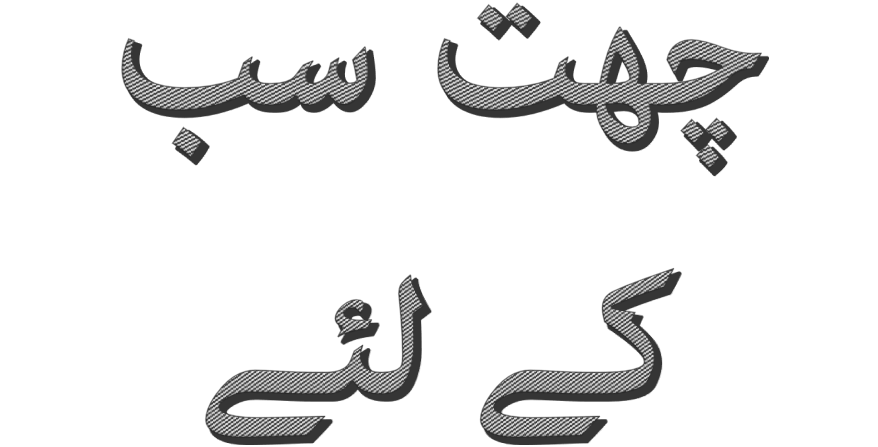 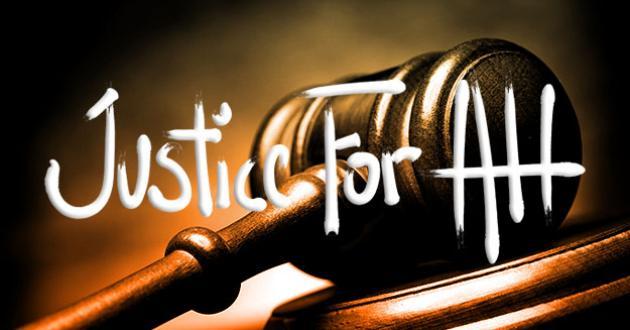 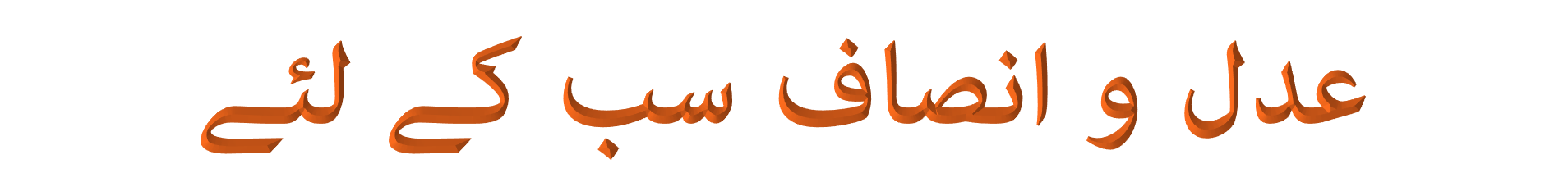 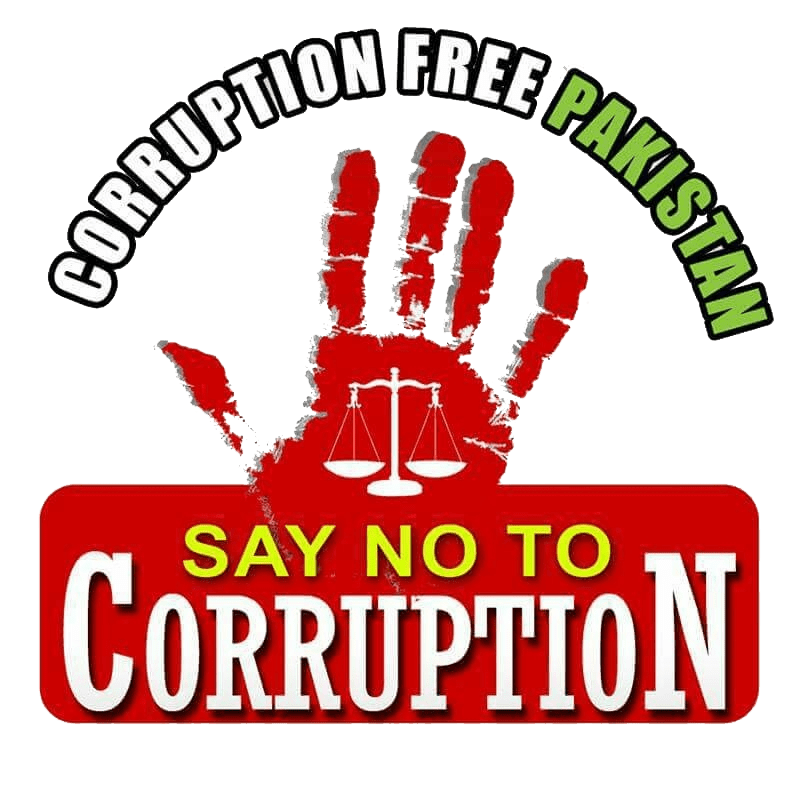 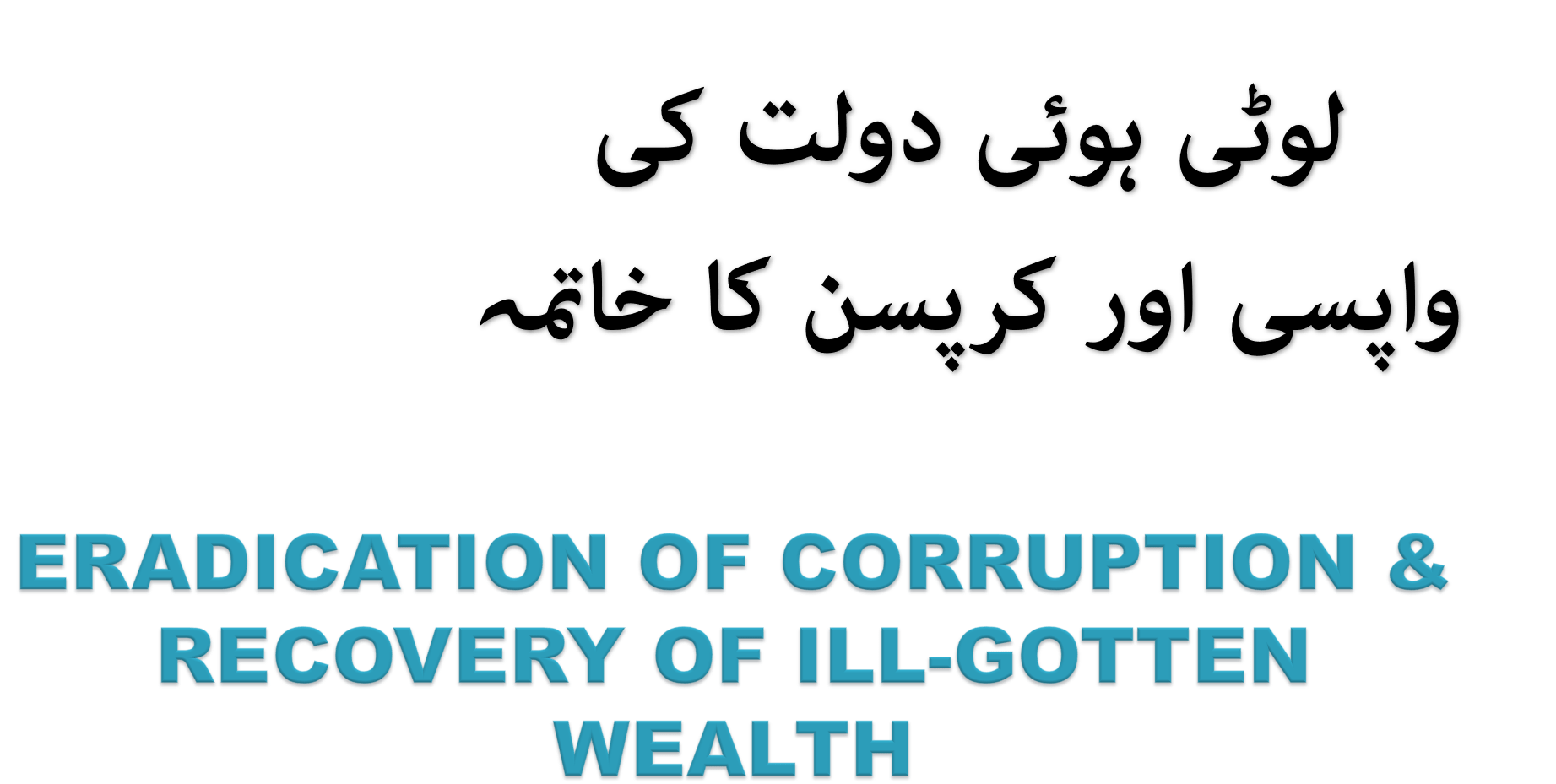 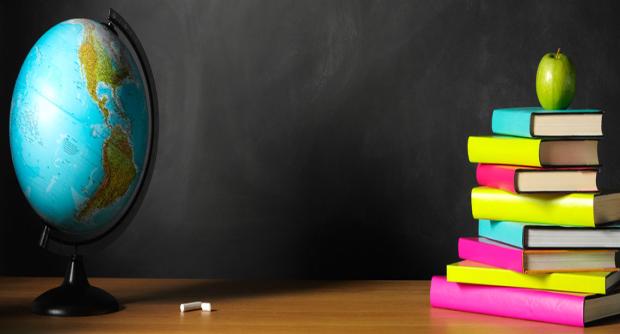 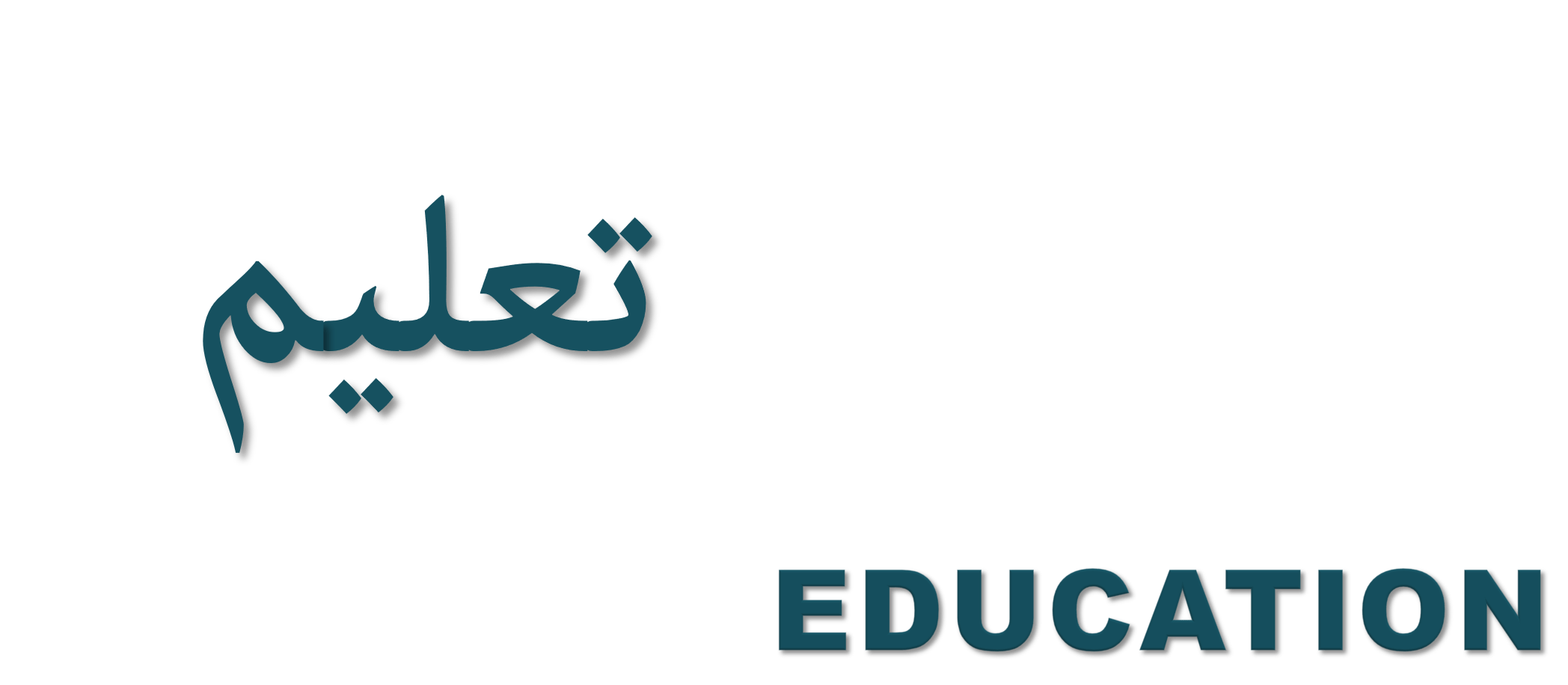 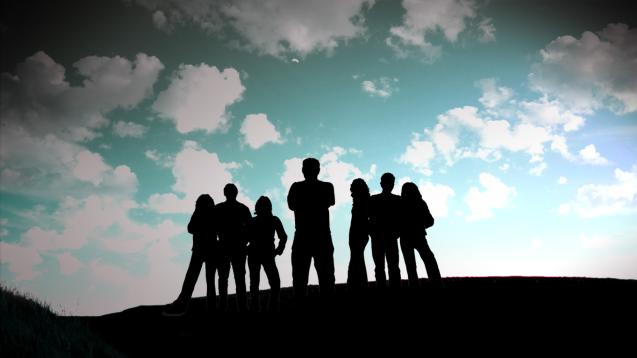 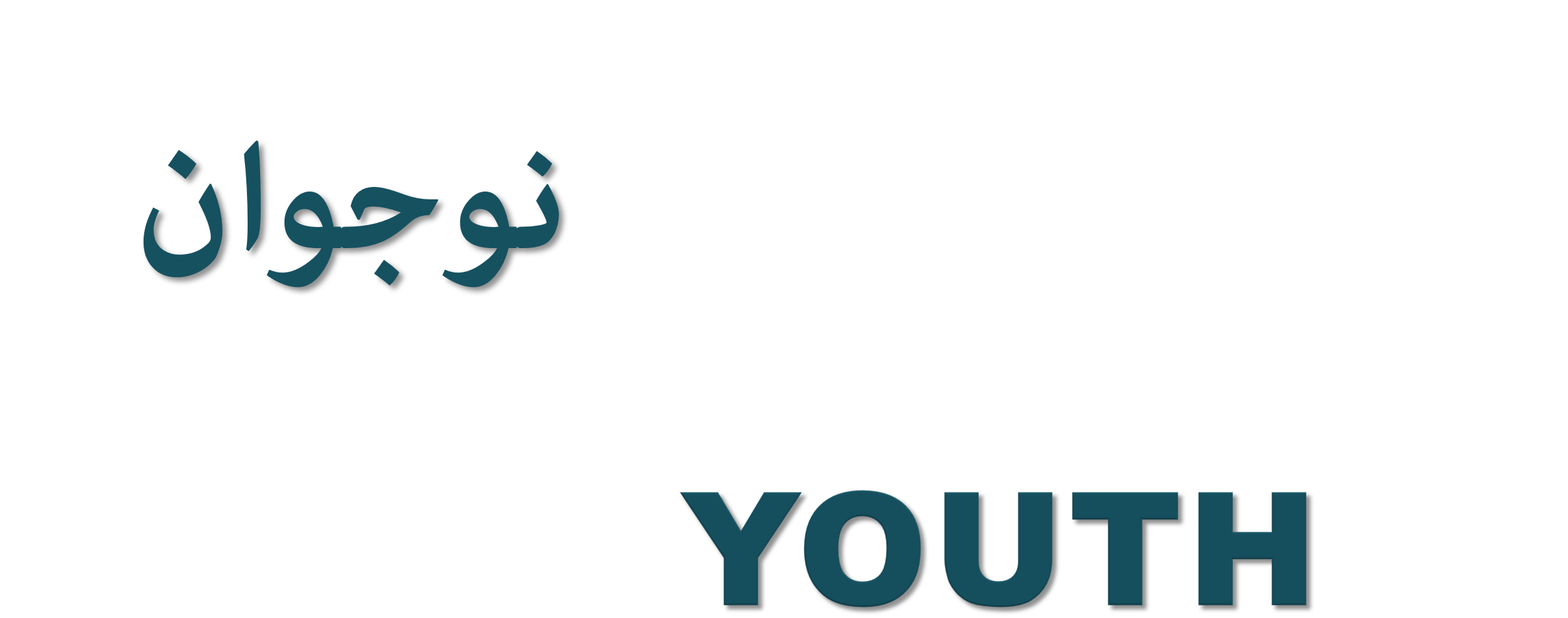 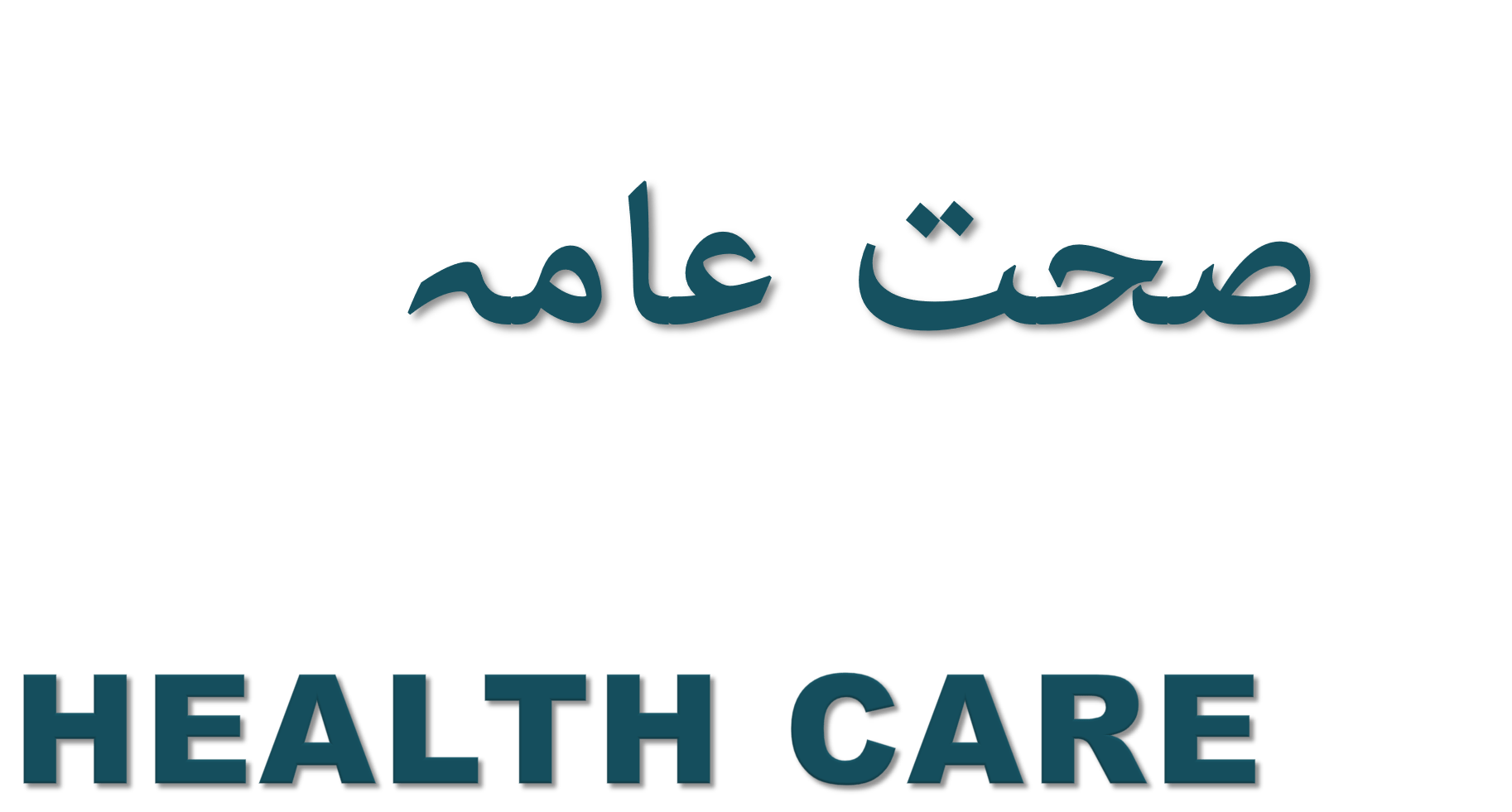 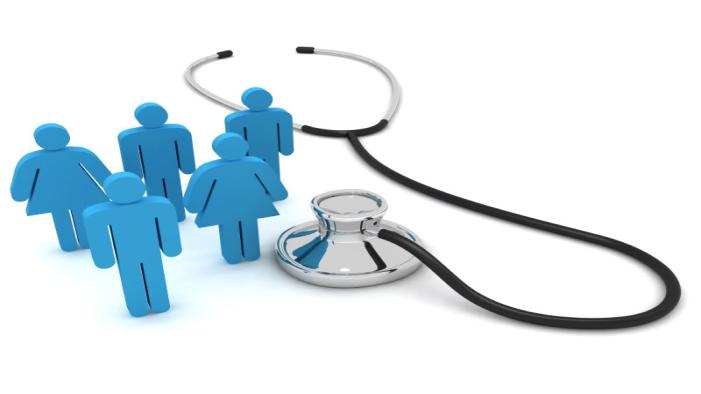 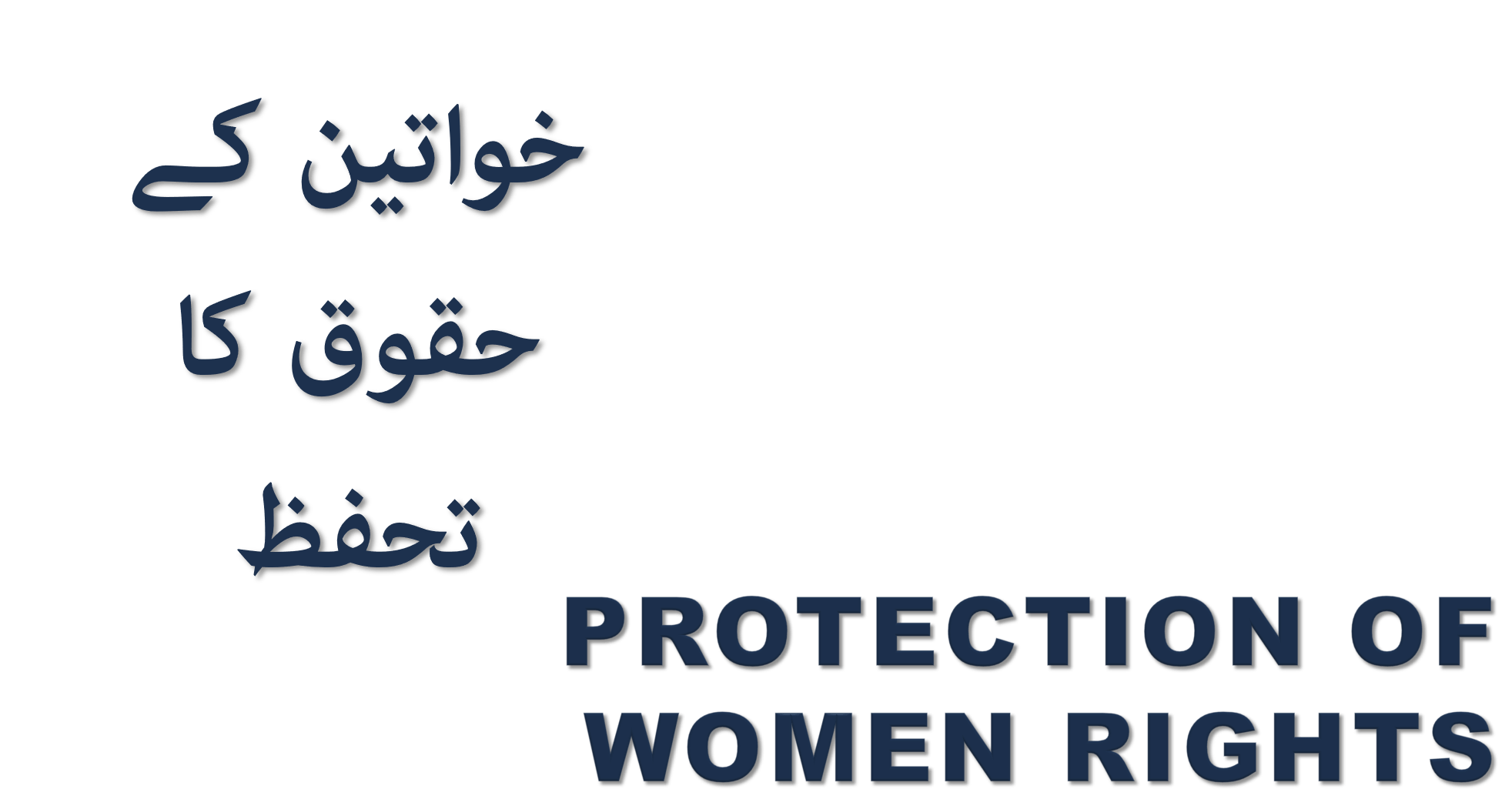 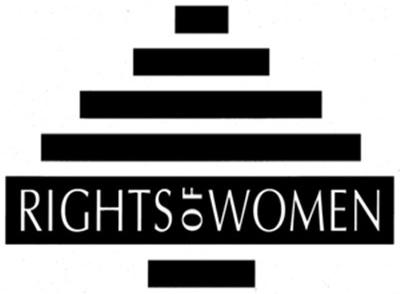 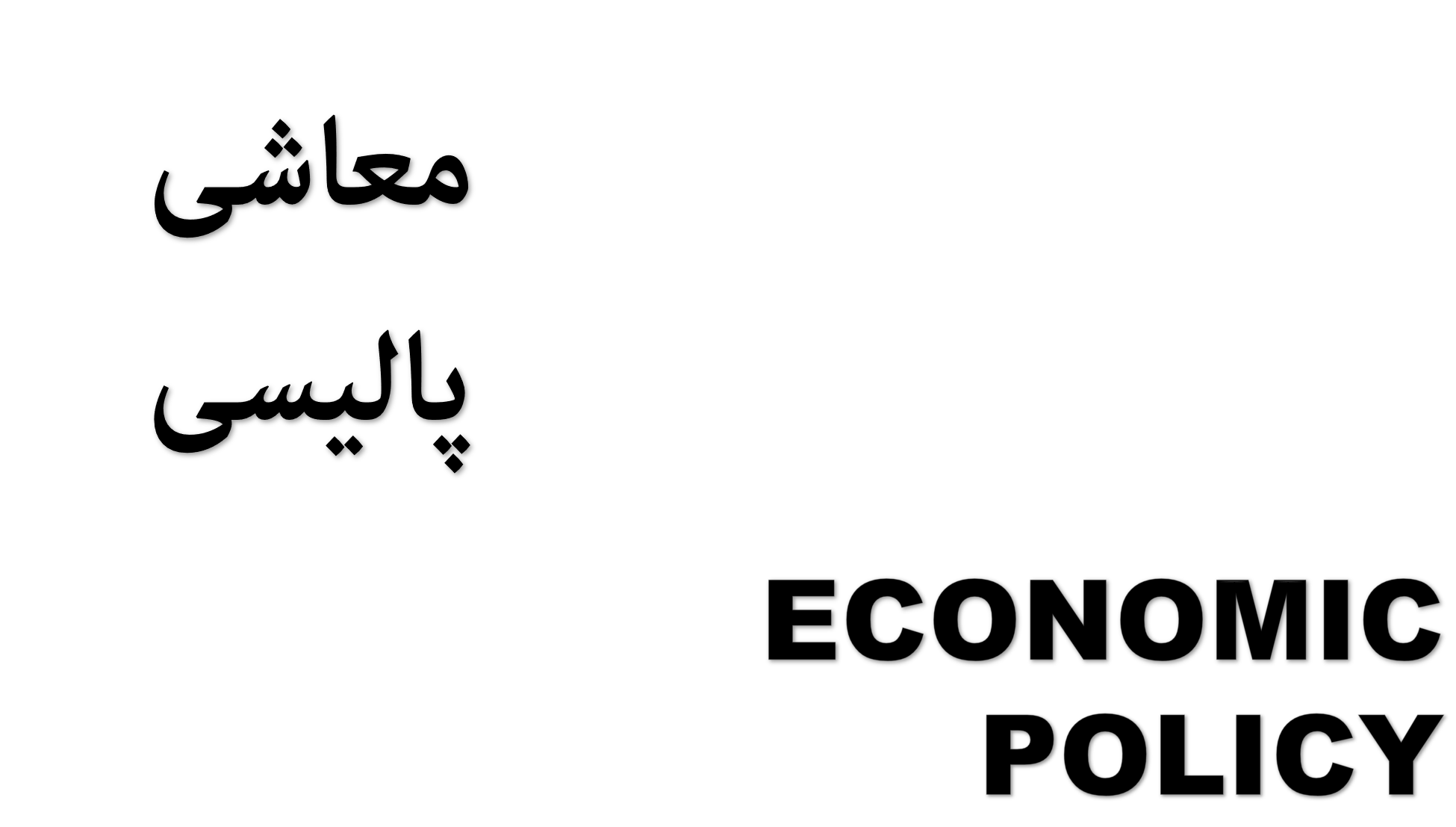 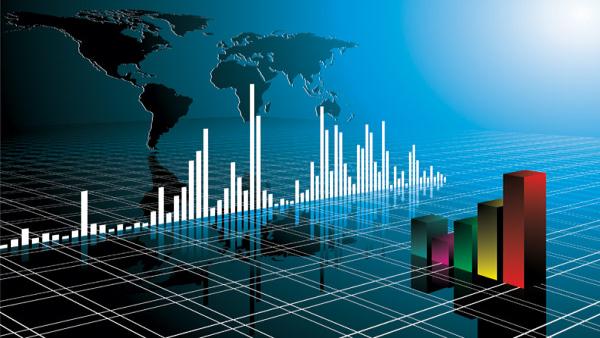 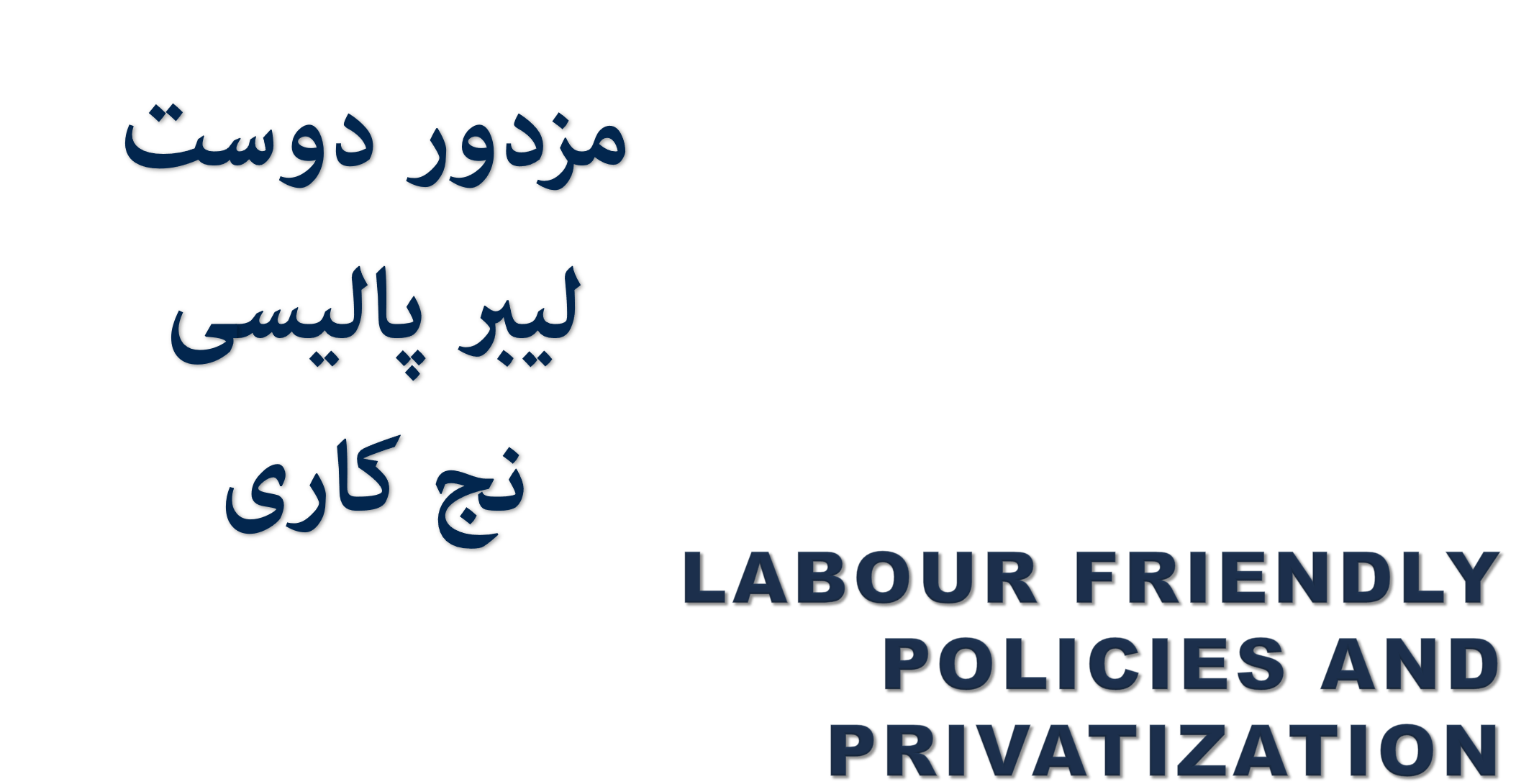 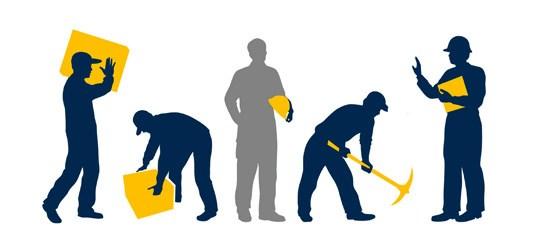 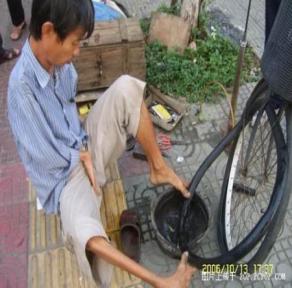 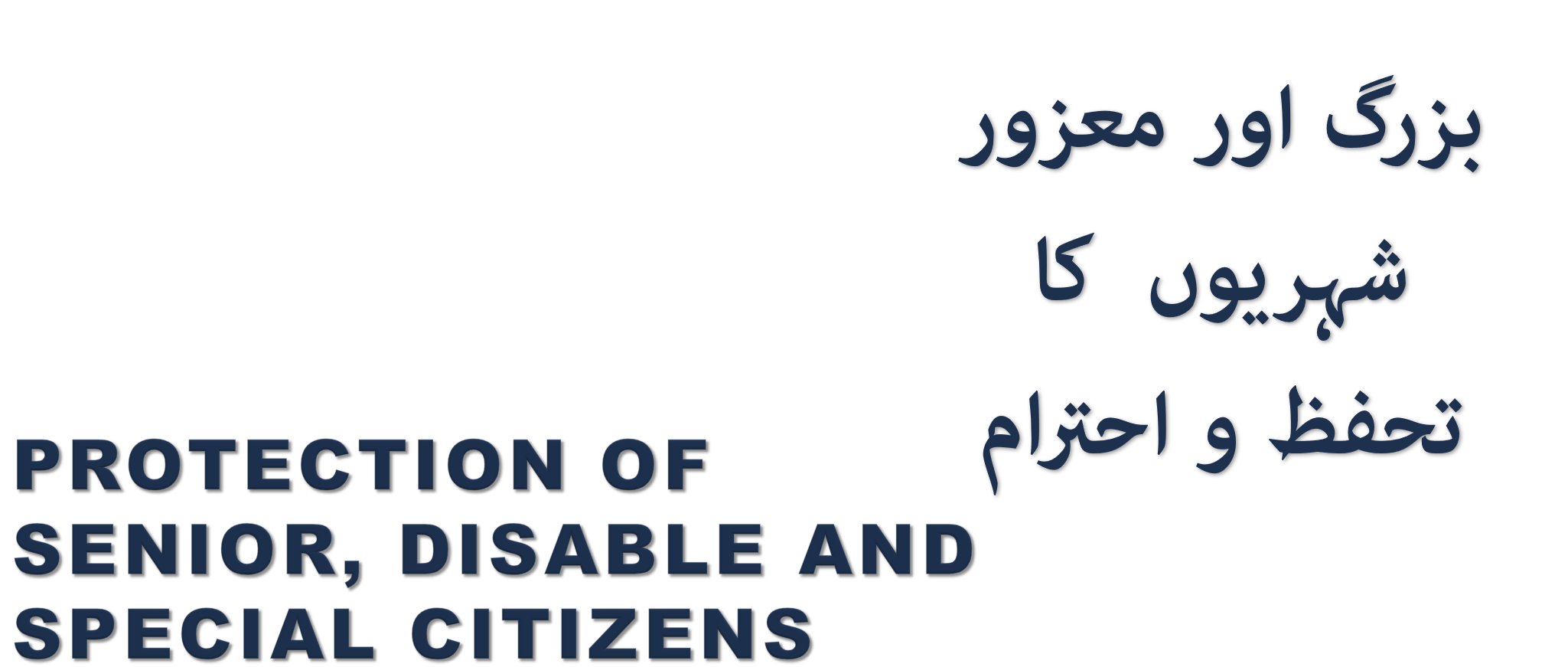 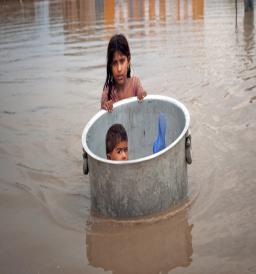 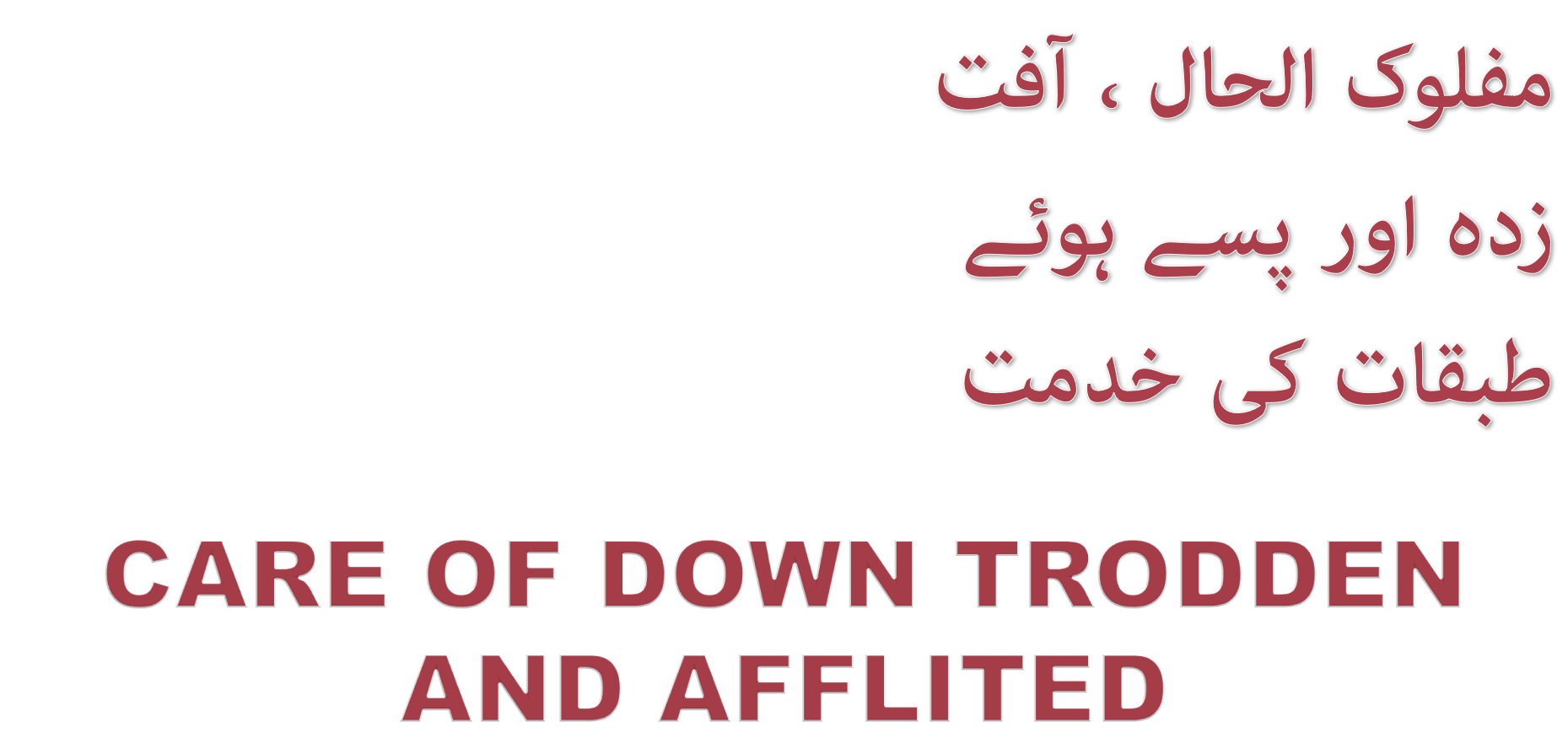 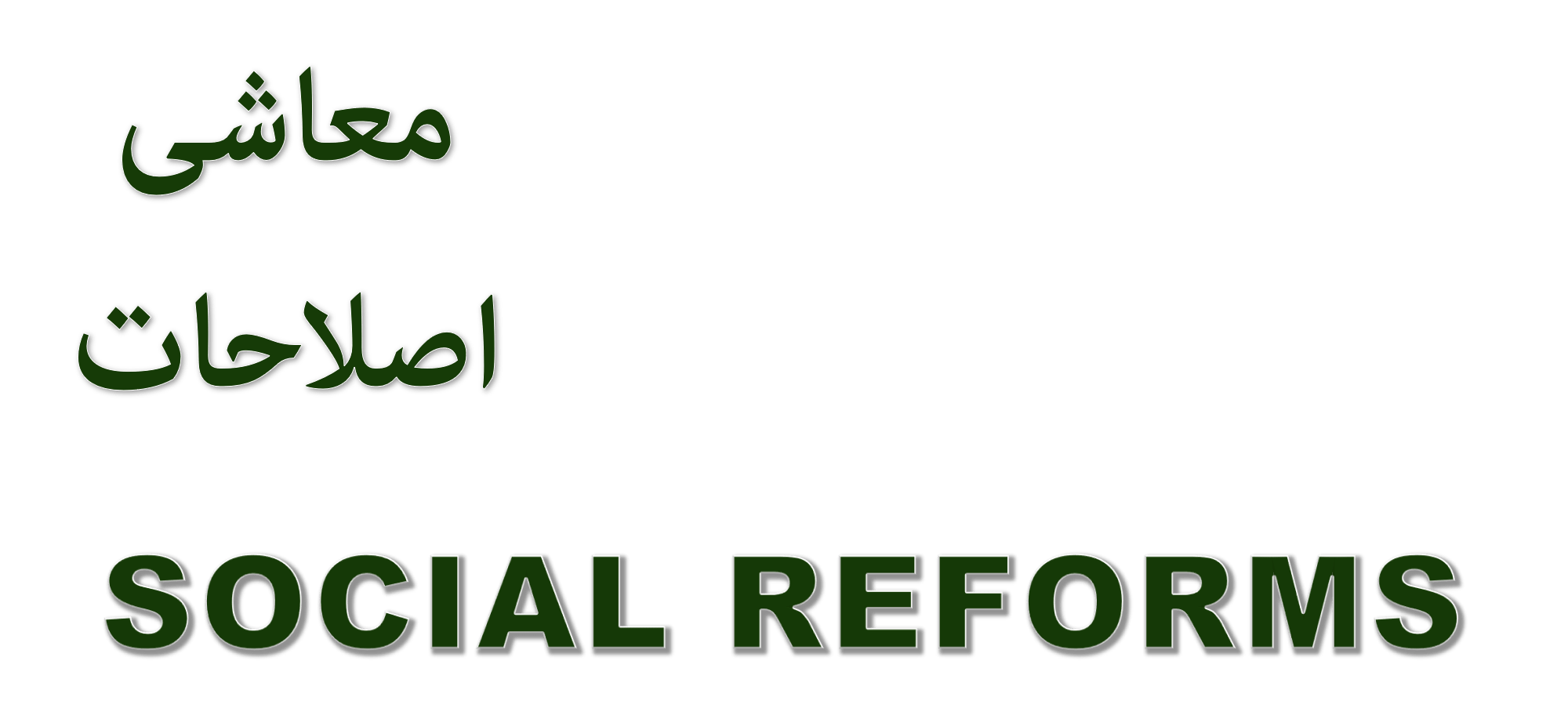 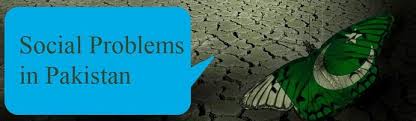 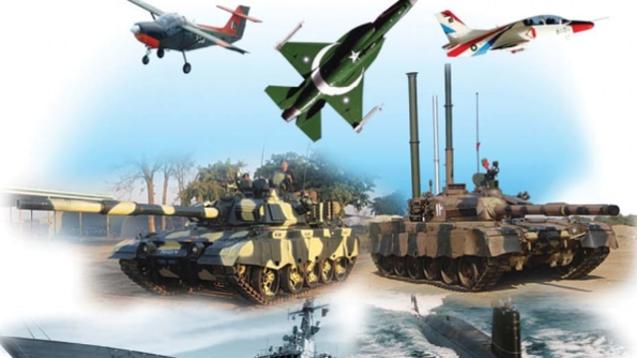 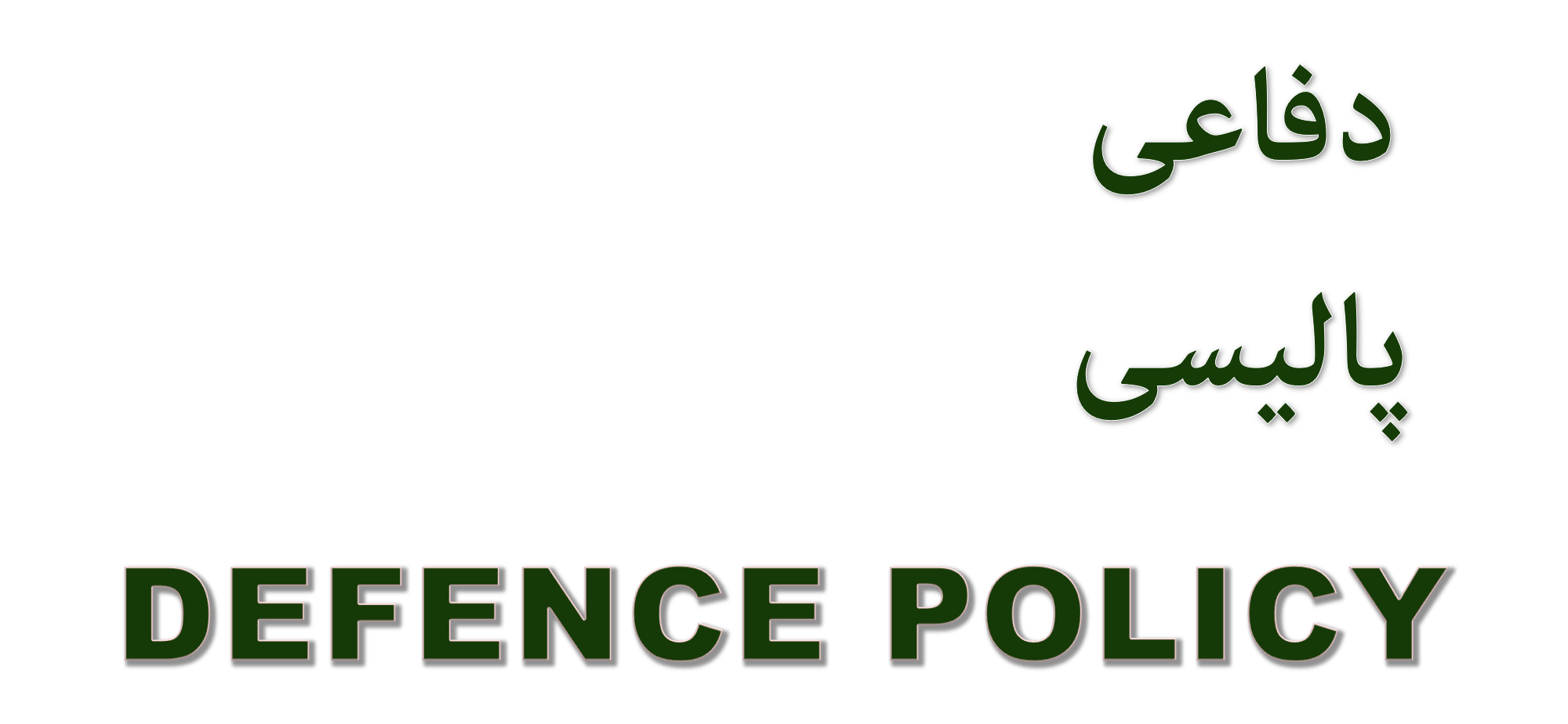 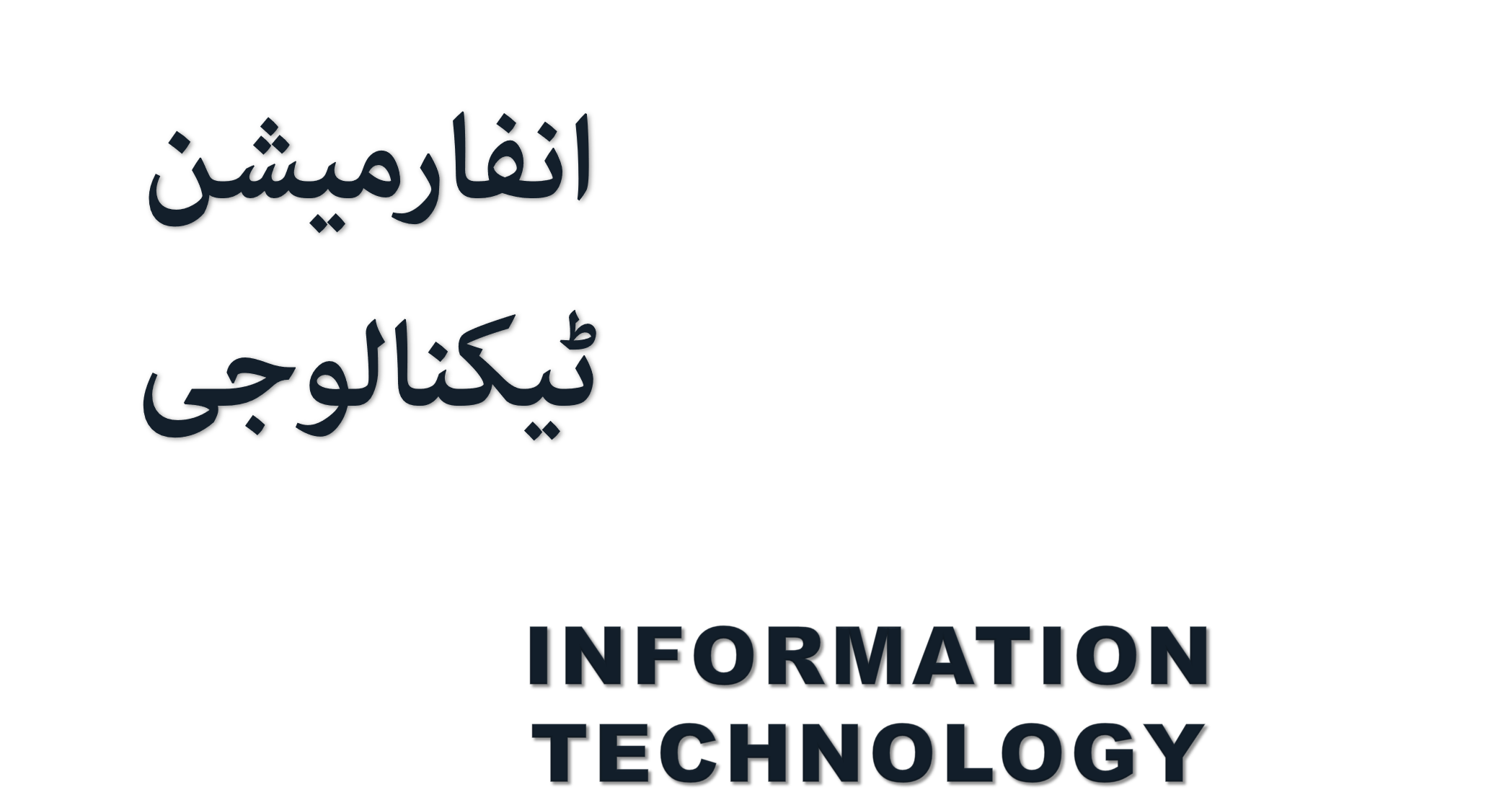 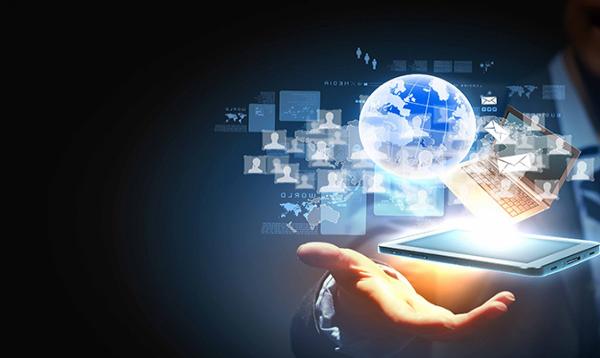 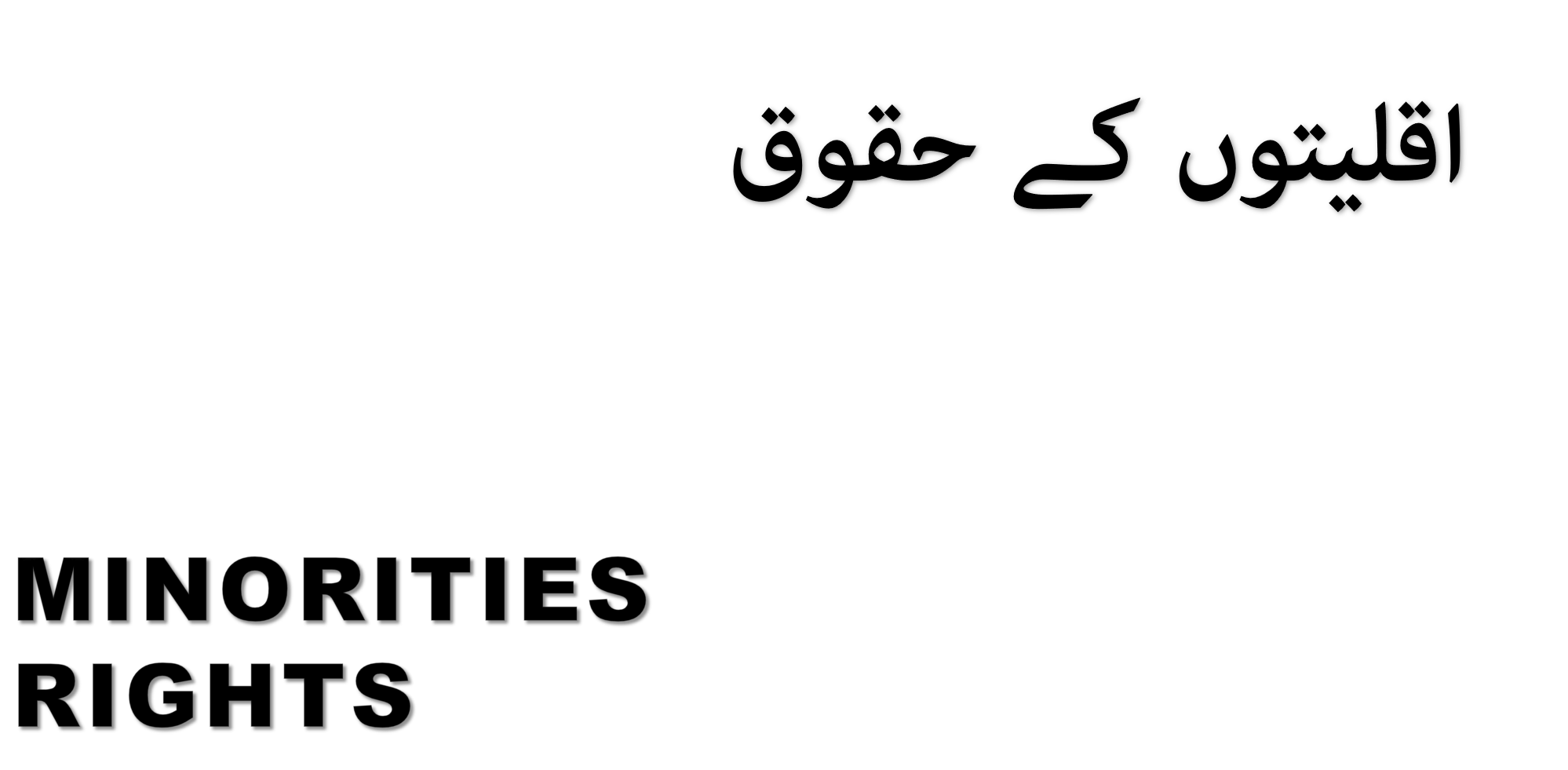 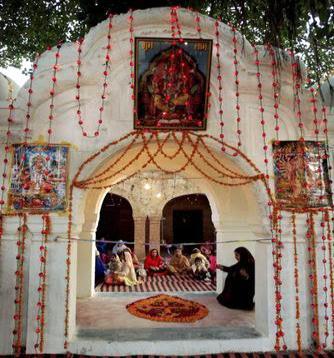 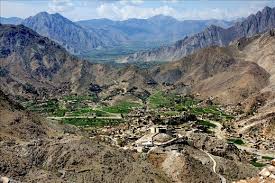 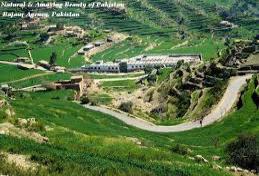 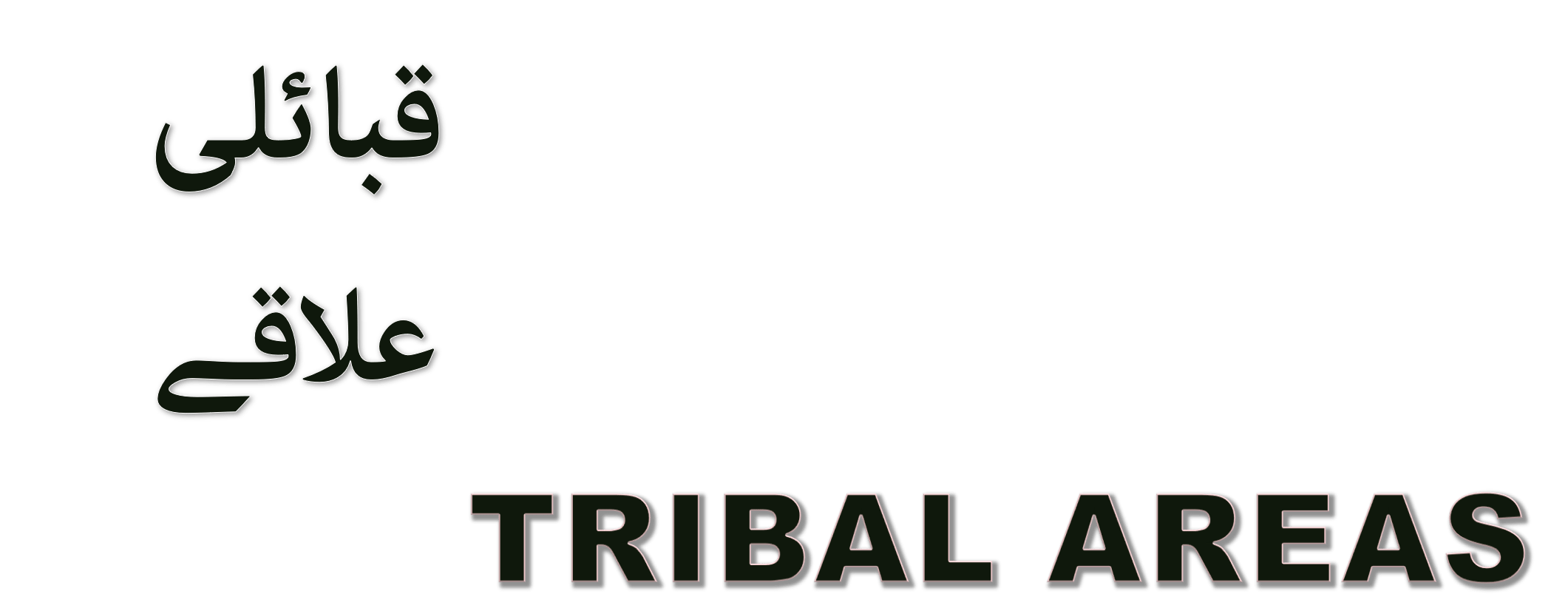 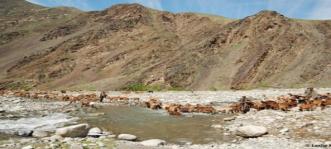 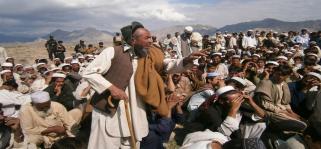 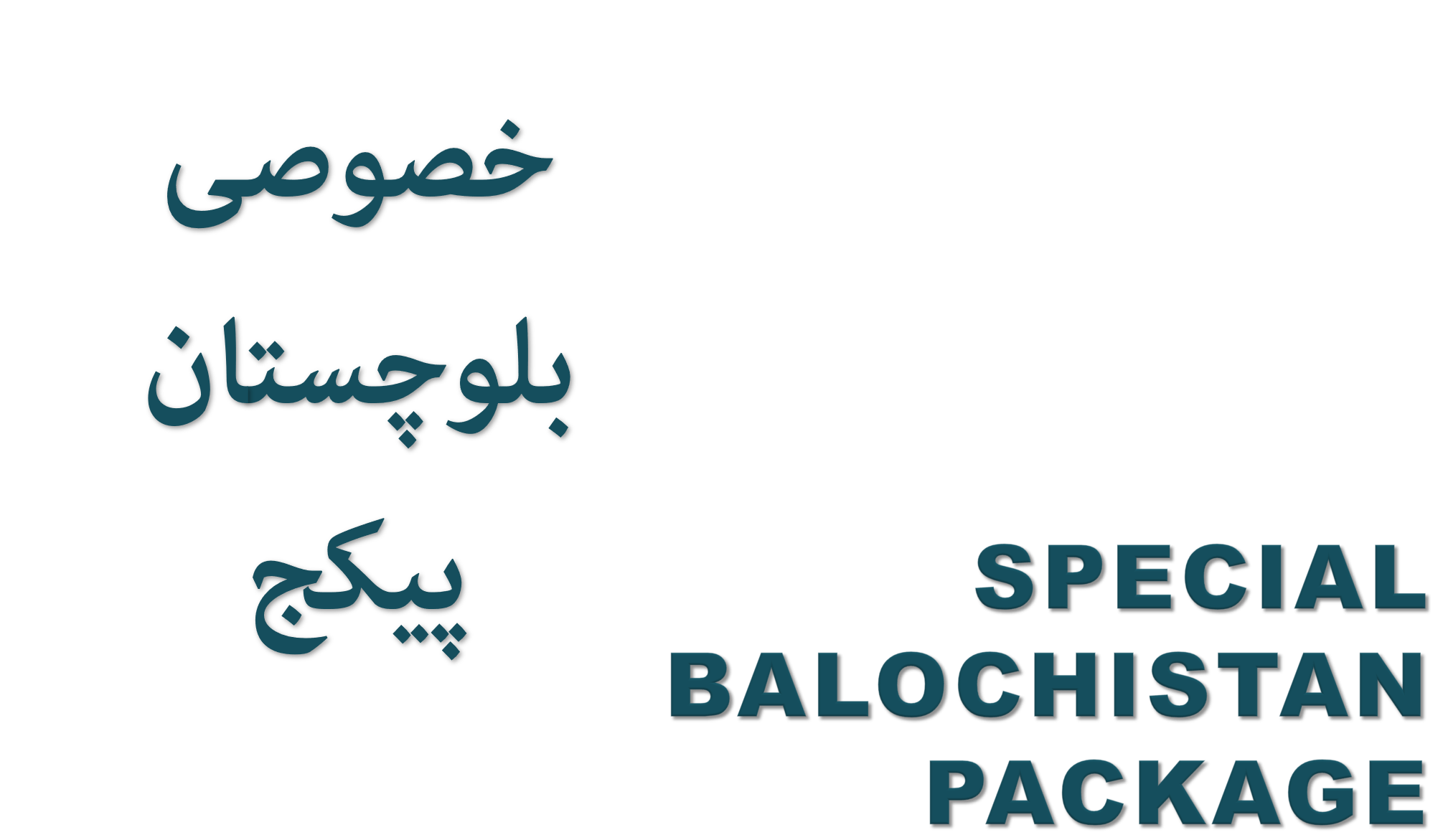 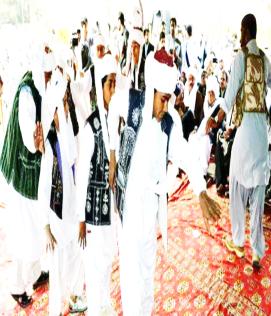 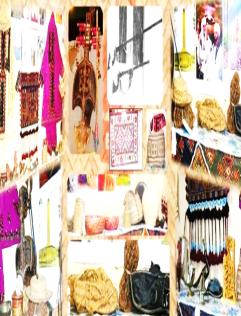 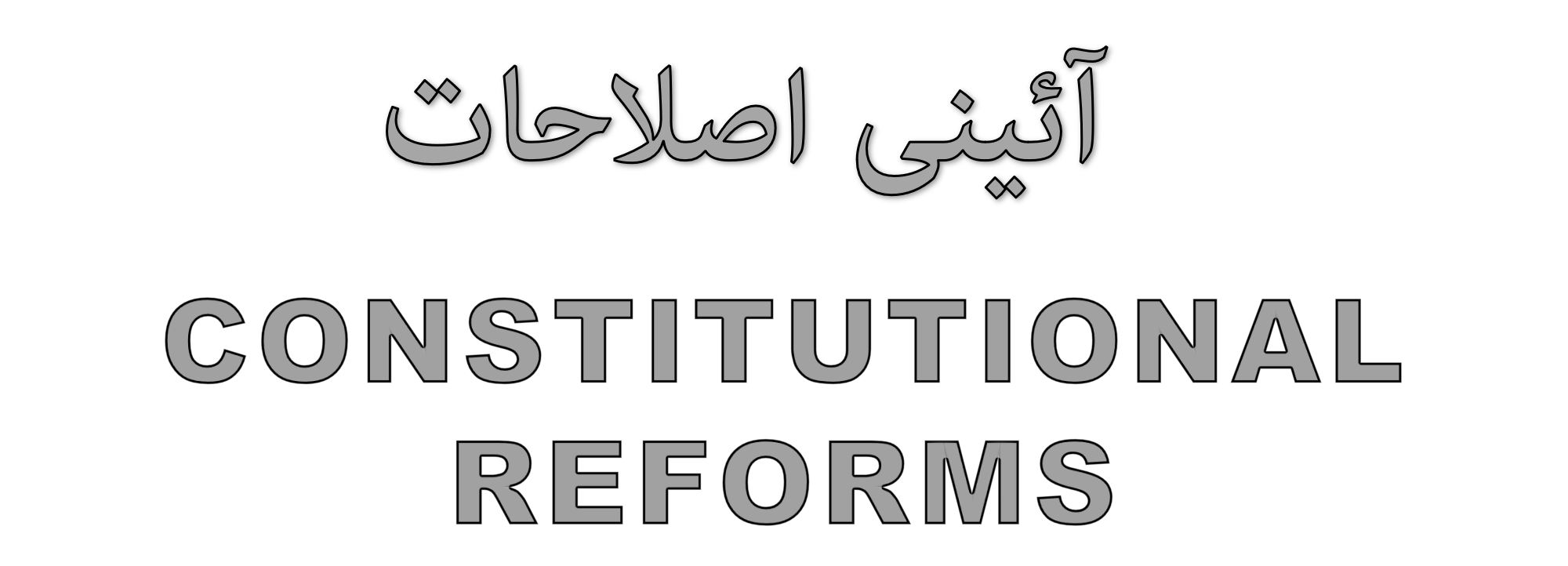 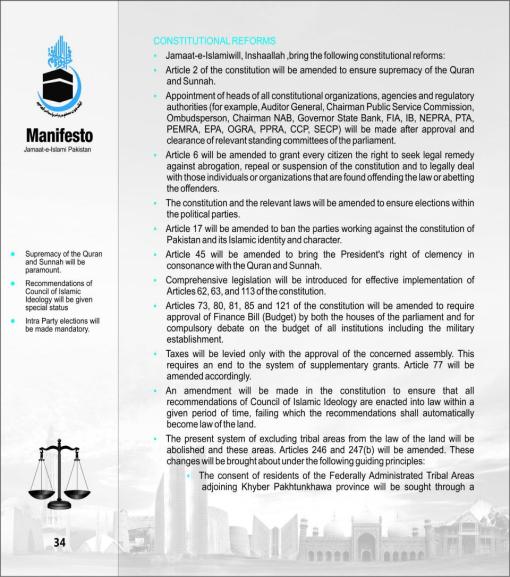 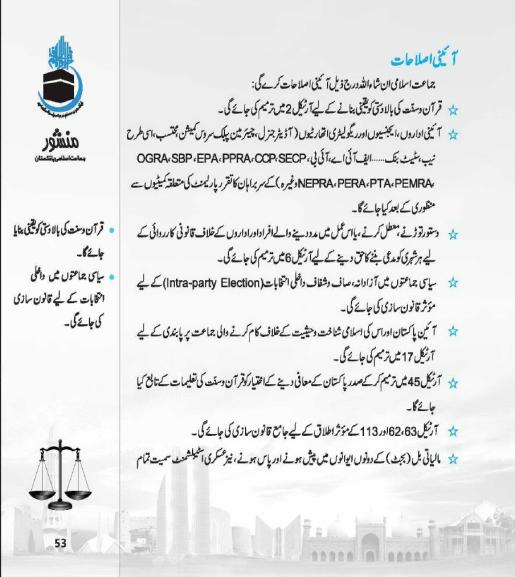 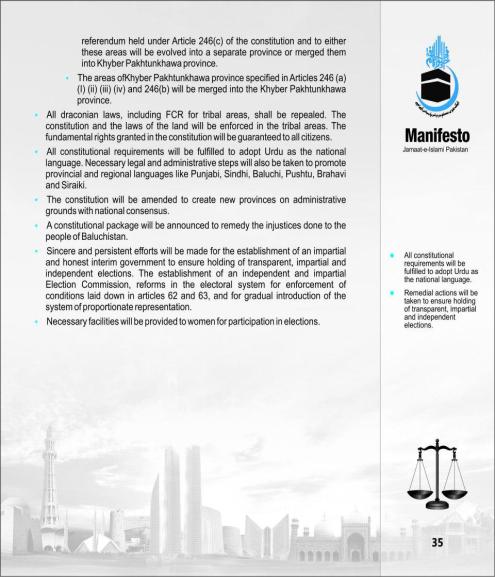 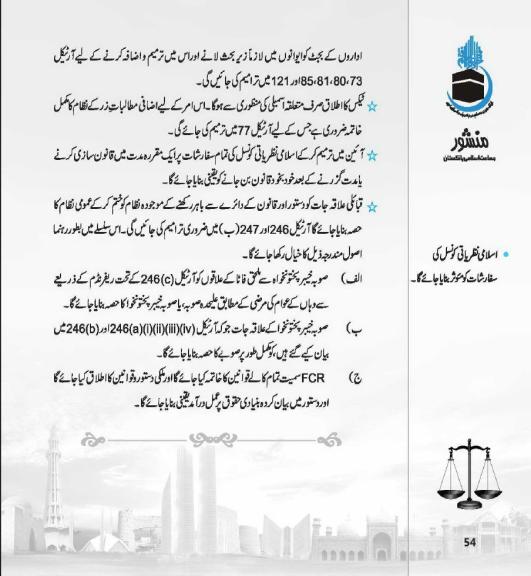 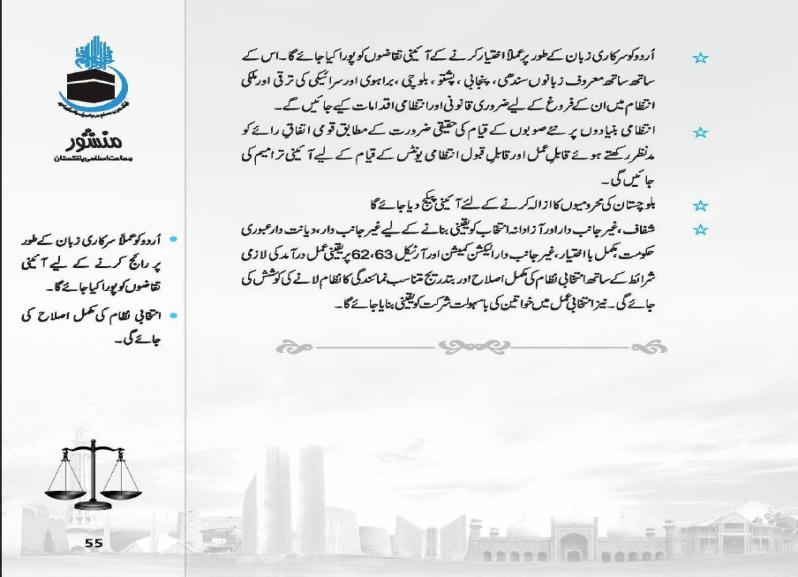 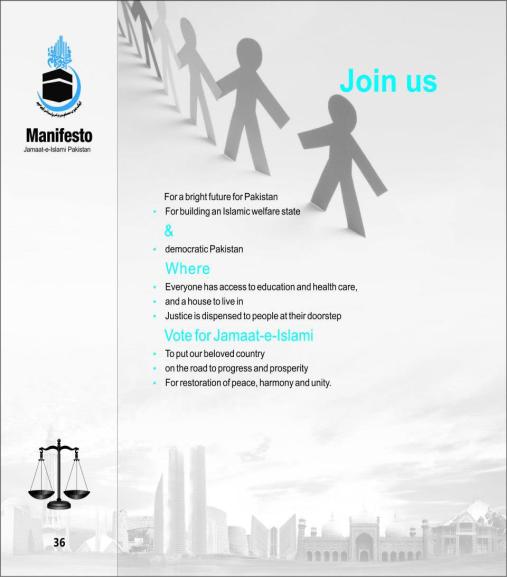 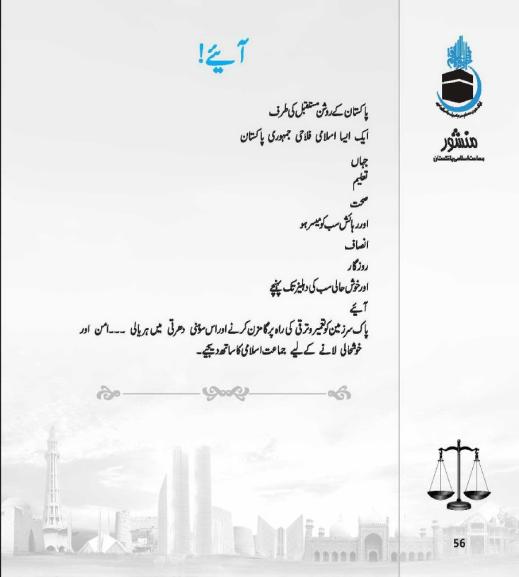 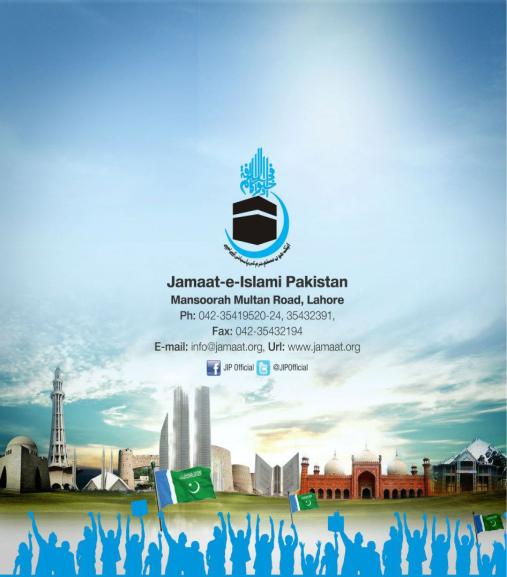 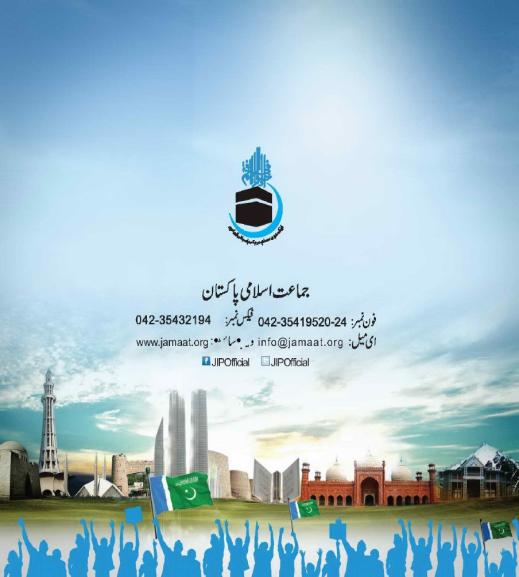 جزاک اللہ ُخیراً